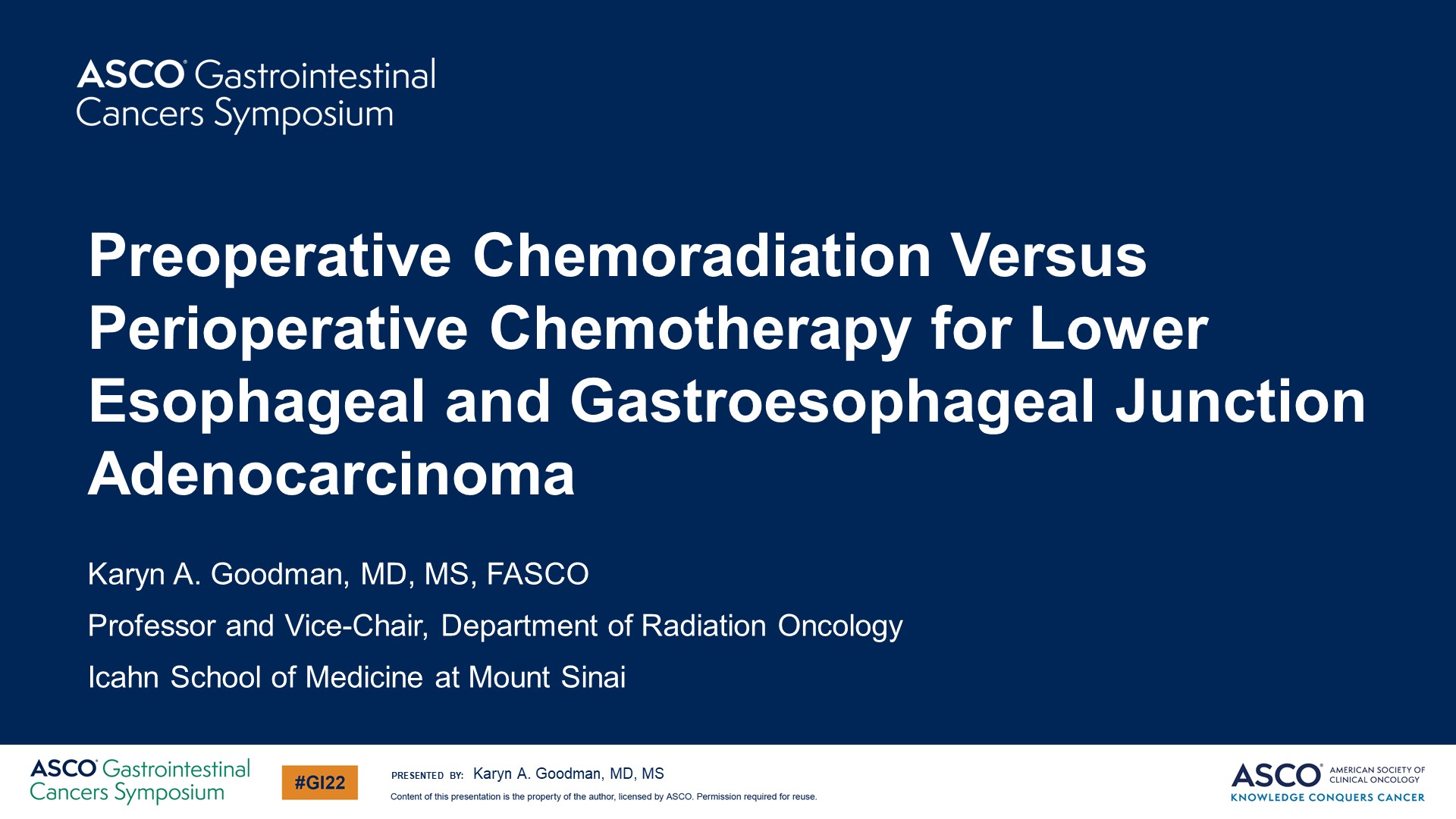 Preoperative Chemoradiation Versus Perioperative Chemotherapy for Lower Esophageal and Gastroesophageal Junction Adenocarcinoma
Content of this presentation is the property of the author, licensed by ASCO. Permission required for reuse.
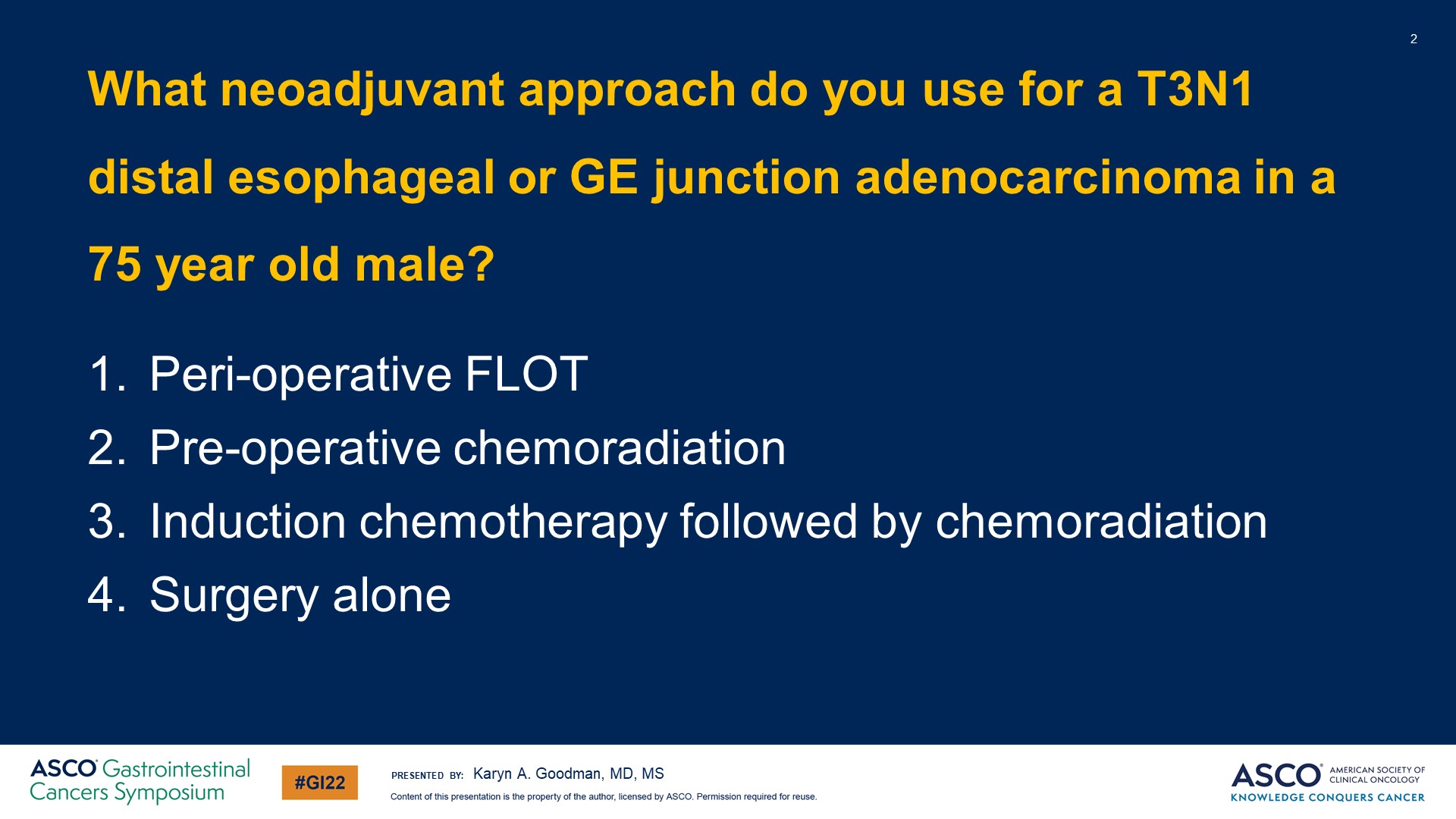 What neoadjuvant approach do you use for a T3N1 distal esophageal or GE junction adenocarcinoma in a 75 year old male?
Content of this presentation is the property of the author, licensed by ASCO. Permission required for reuse.
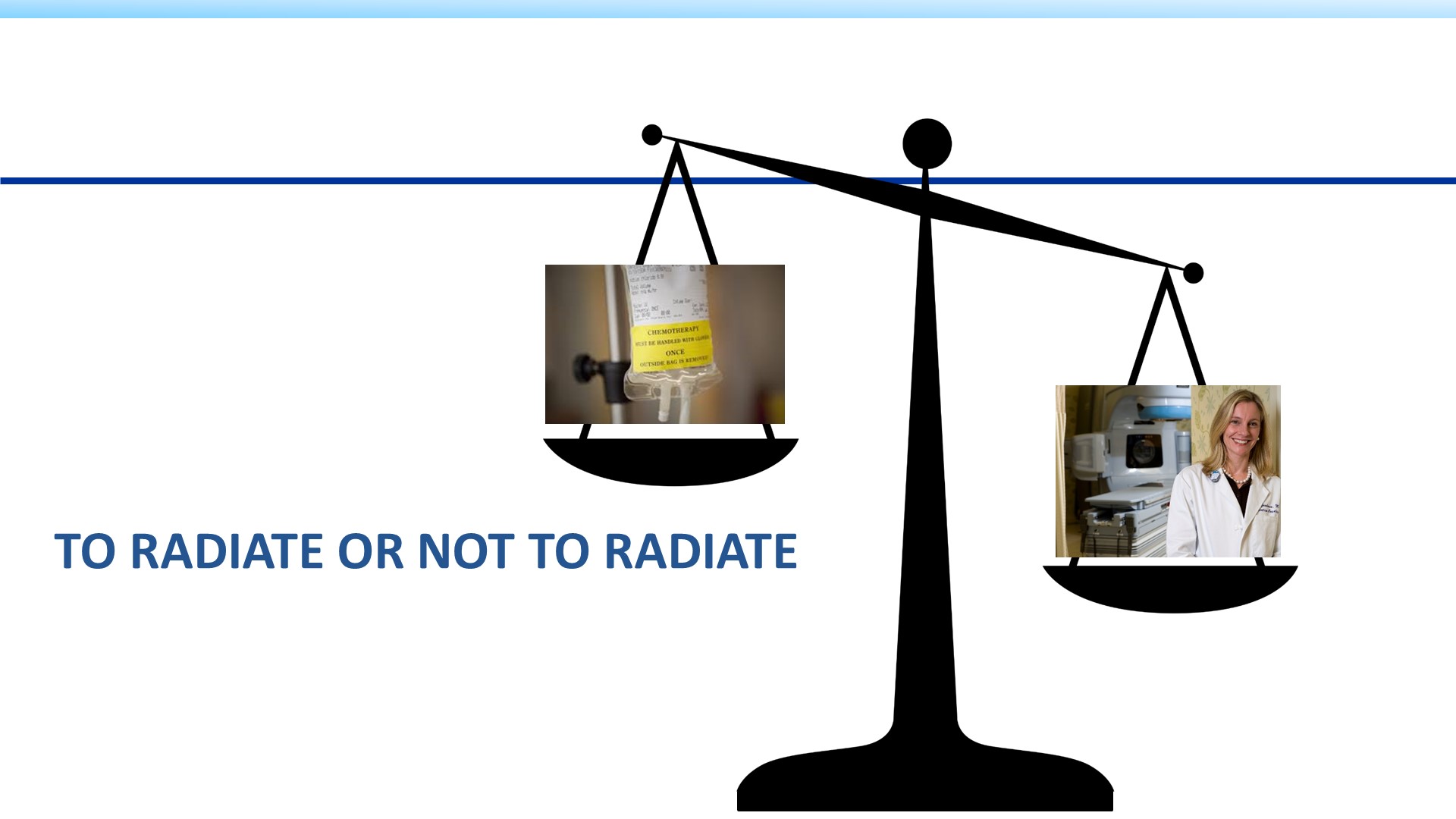 To Radiate or Not to Radiate
Content of this presentation is the property of the author, licensed by ASCO. Permission required for reuse.
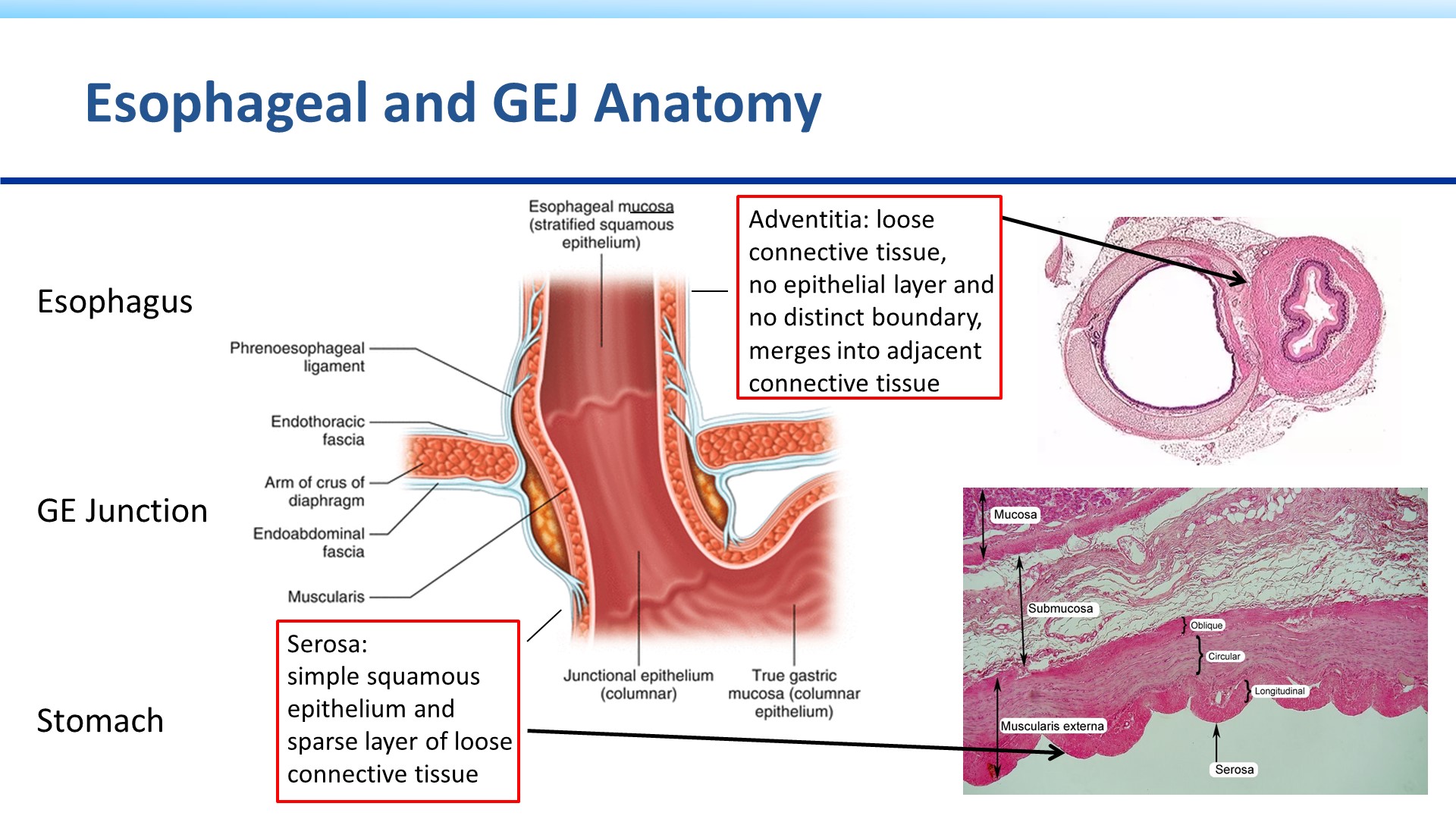 Esophageal and GEJ Anatomy
Content of this presentation is the property of the author, licensed by ASCO. Permission required for reuse.
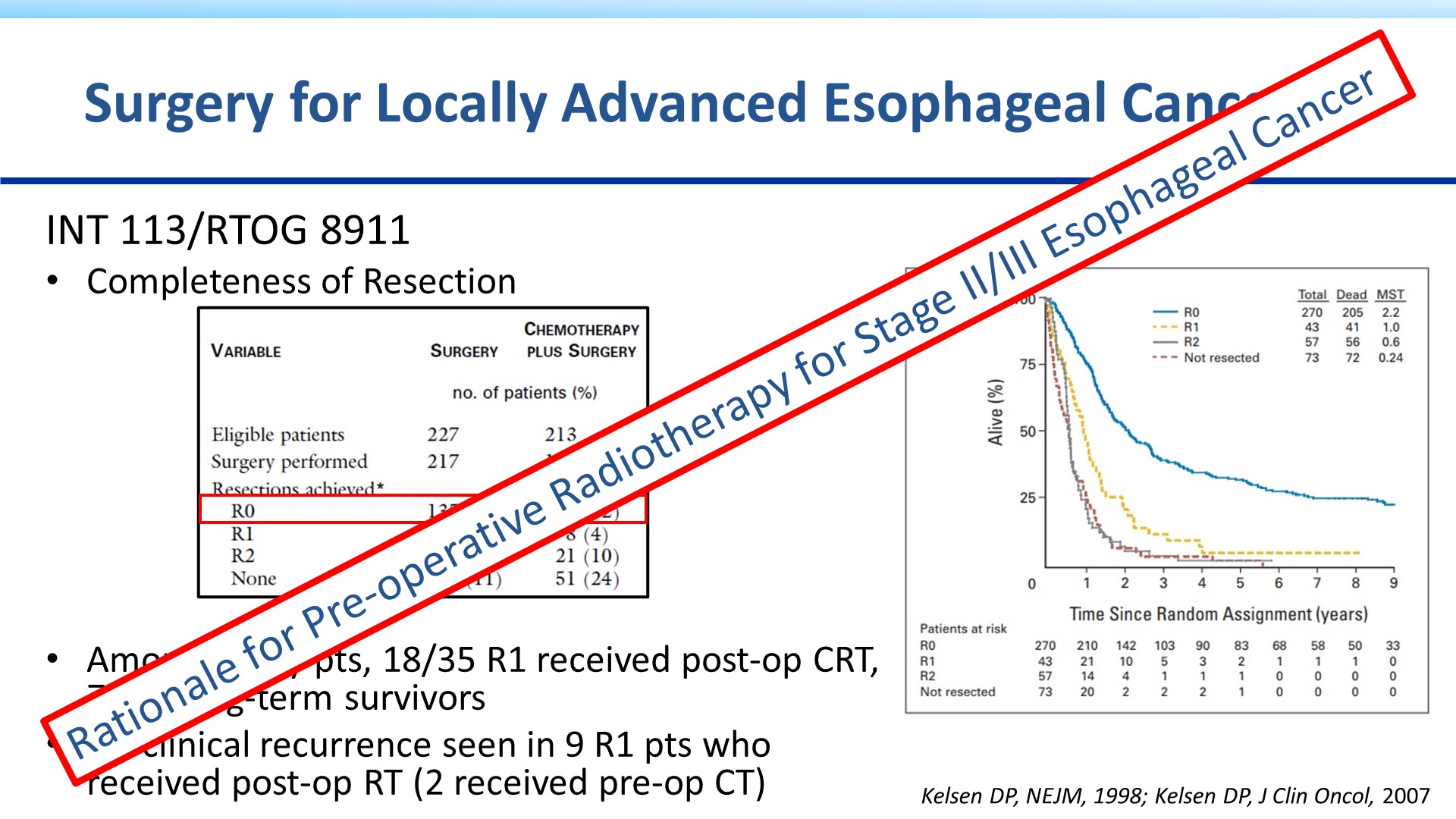 Surgery for Locally Advanced Esophageal Cancer
Content of this presentation is the property of the author, licensed by ASCO. Permission required for reuse.
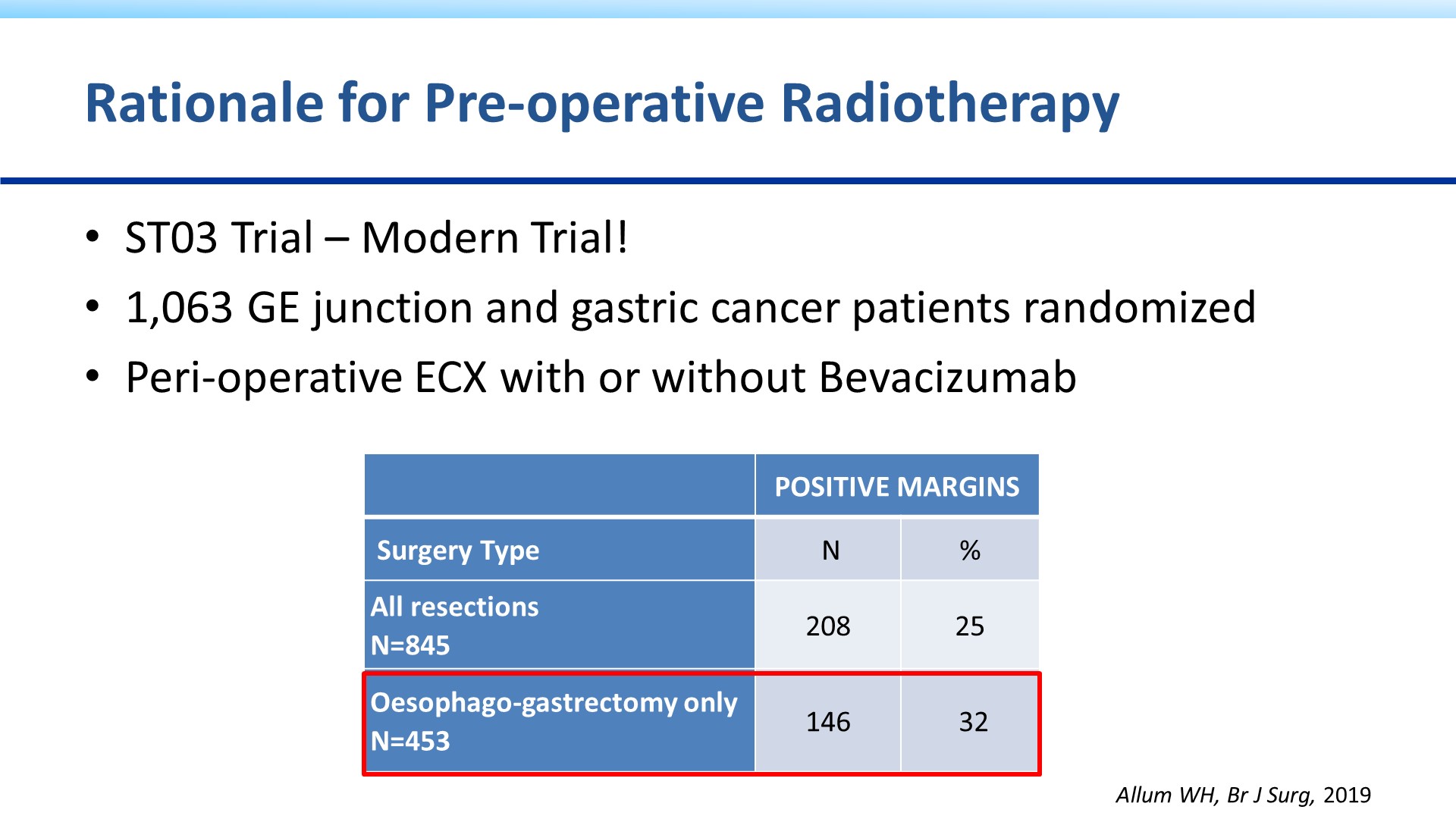 Rationale for Pre-operative Radiotherapy
Content of this presentation is the property of the author, licensed by ASCO. Permission required for reuse.
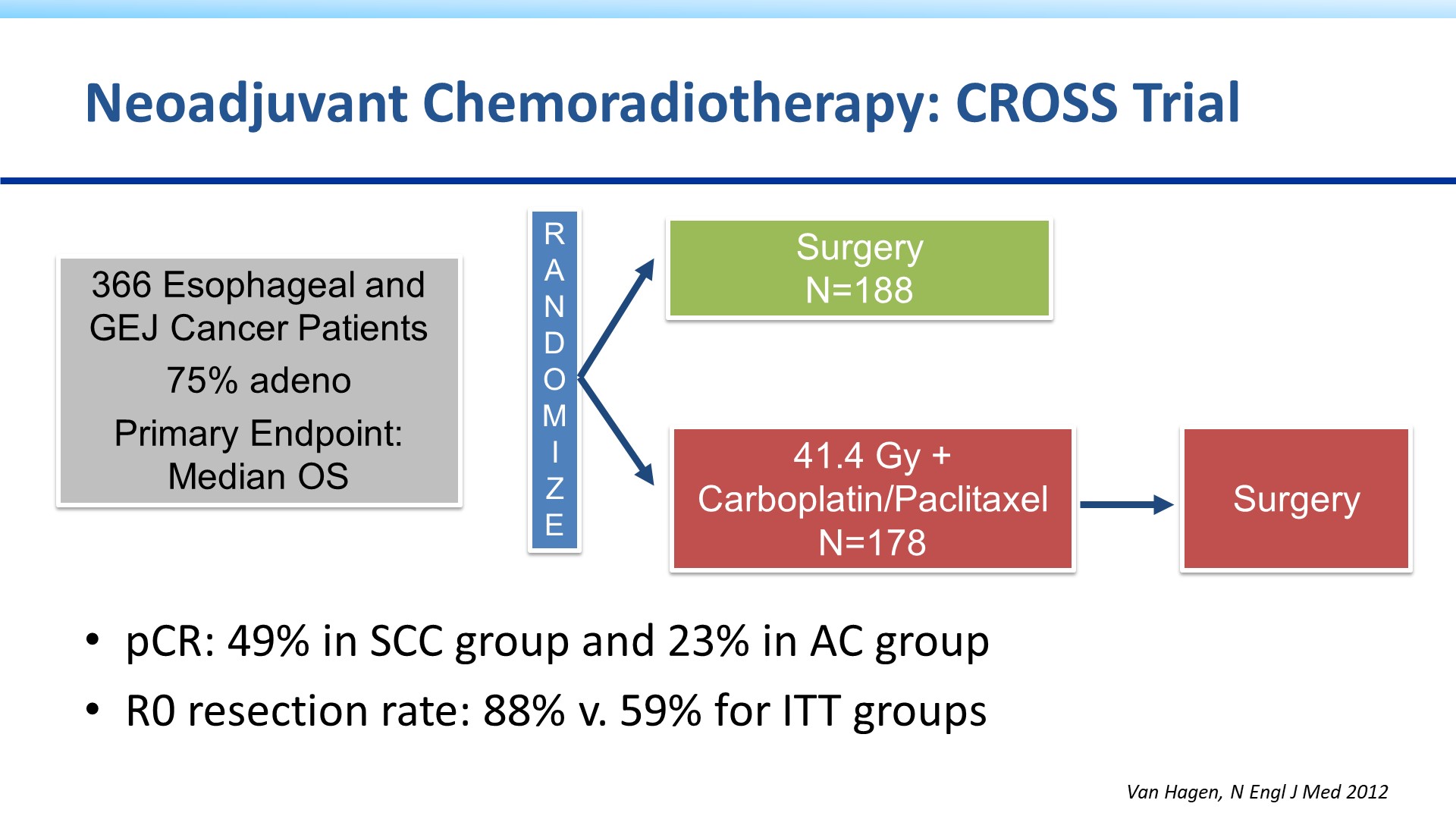 Neoadjuvant Chemoradiotherapy: CROSS Trial
Content of this presentation is the property of the author, licensed by ASCO. Permission required for reuse.
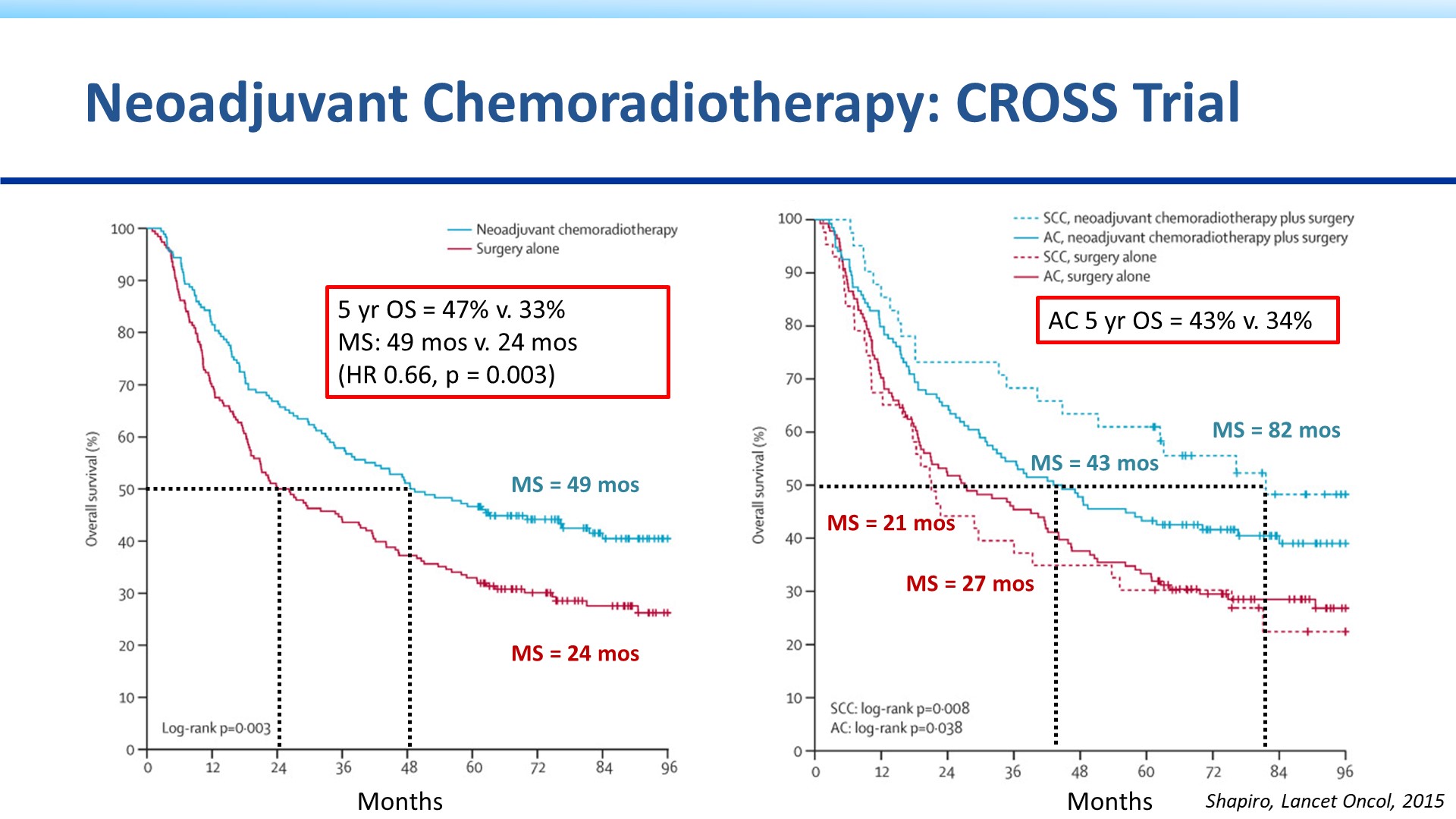 Neoadjuvant Chemoradiotherapy: CROSS Trial
Content of this presentation is the property of the author, licensed by ASCO. Permission required for reuse.
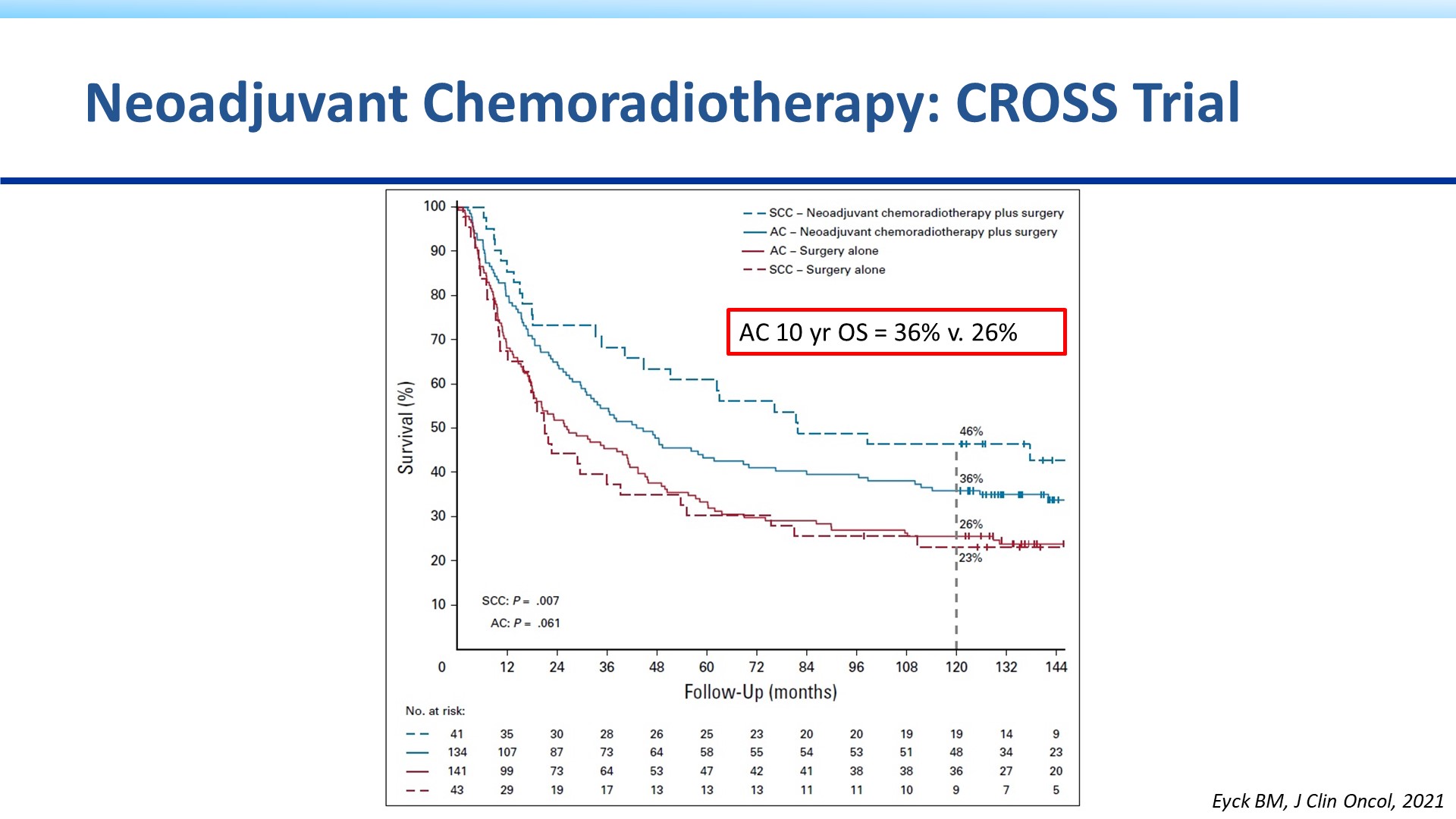 Neoadjuvant Chemoradiotherapy: CROSS Trial
Content of this presentation is the property of the author, licensed by ASCO. Permission required for reuse.
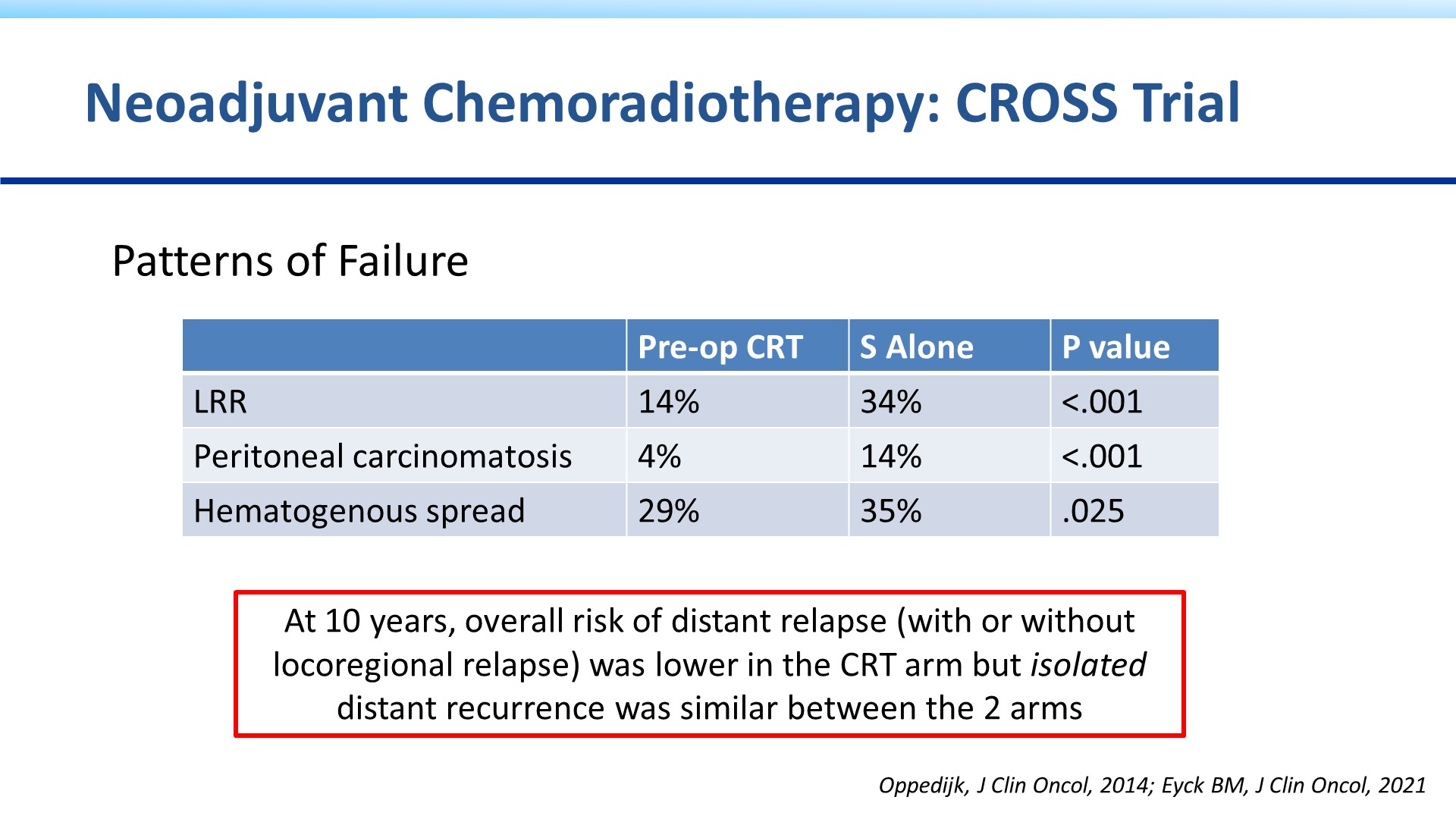 Neoadjuvant Chemoradiotherapy: CROSS Trial
Content of this presentation is the property of the author, licensed by ASCO. Permission required for reuse.
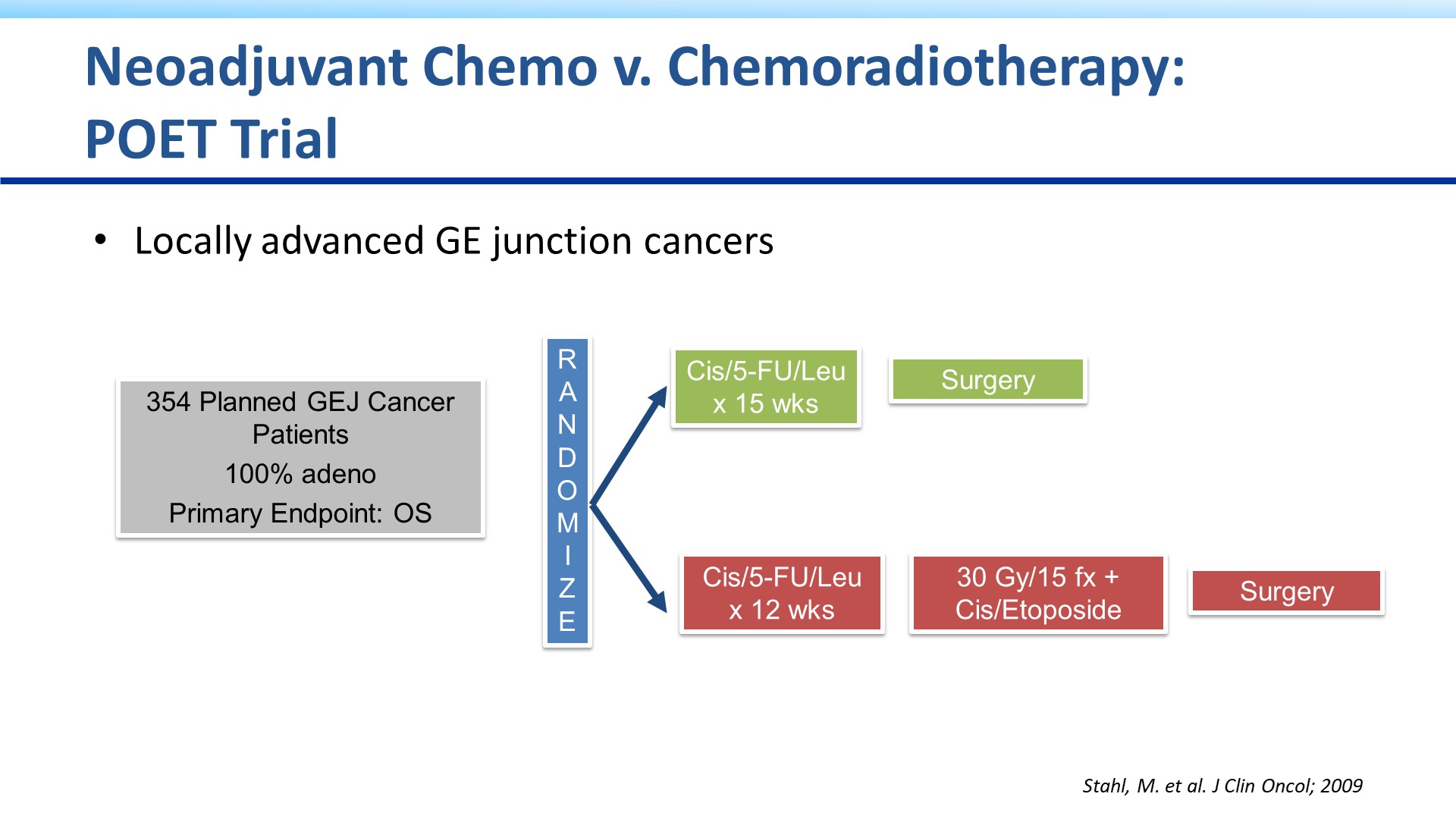 Neoadjuvant Chemo v. Chemoradiotherapy: <br />POET Trial
Content of this presentation is the property of the author, licensed by ASCO. Permission required for reuse.
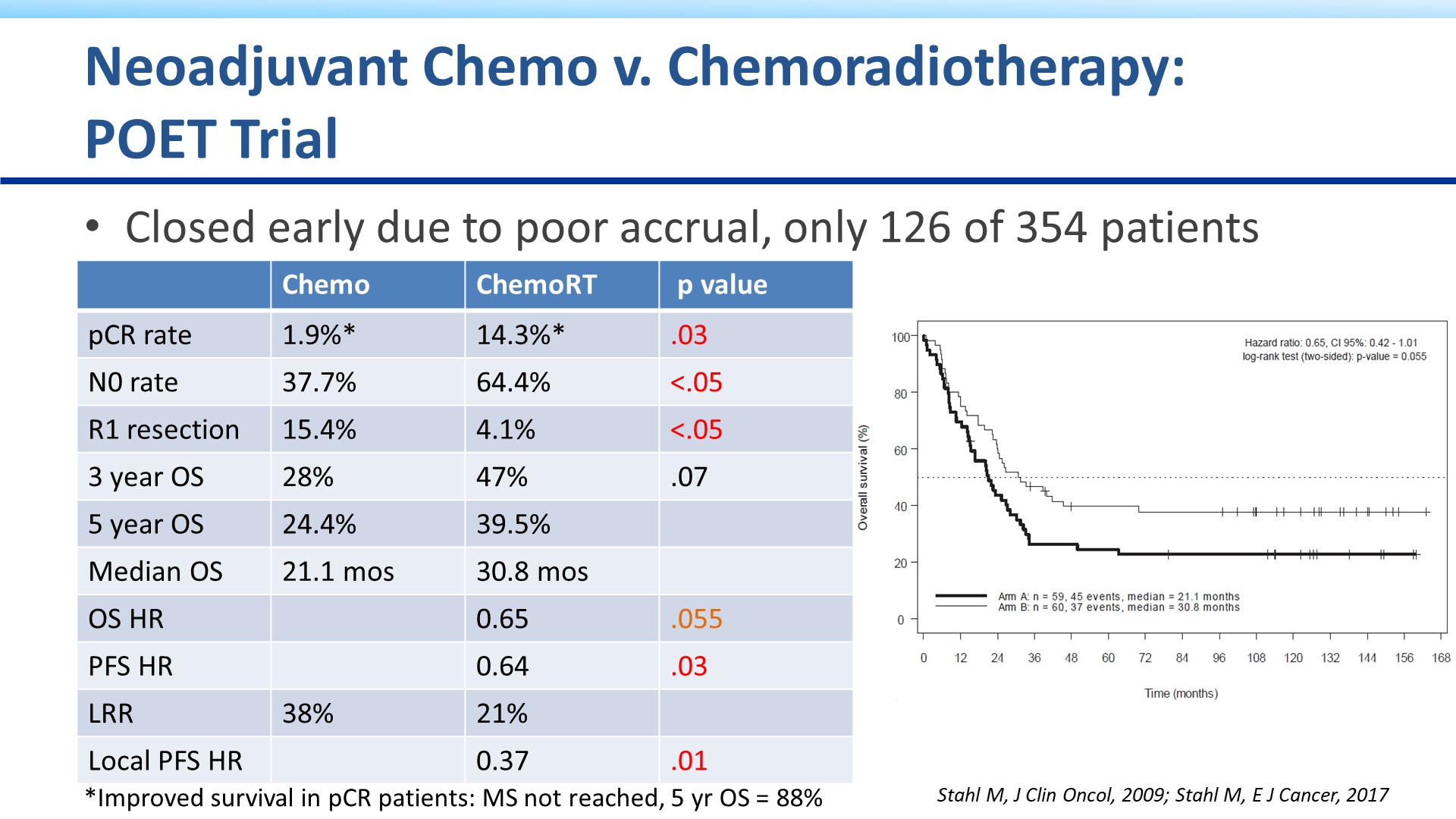 Neoadjuvant Chemo v. Chemoradiotherapy: <br />POET Trial
Content of this presentation is the property of the author, licensed by ASCO. Permission required for reuse.
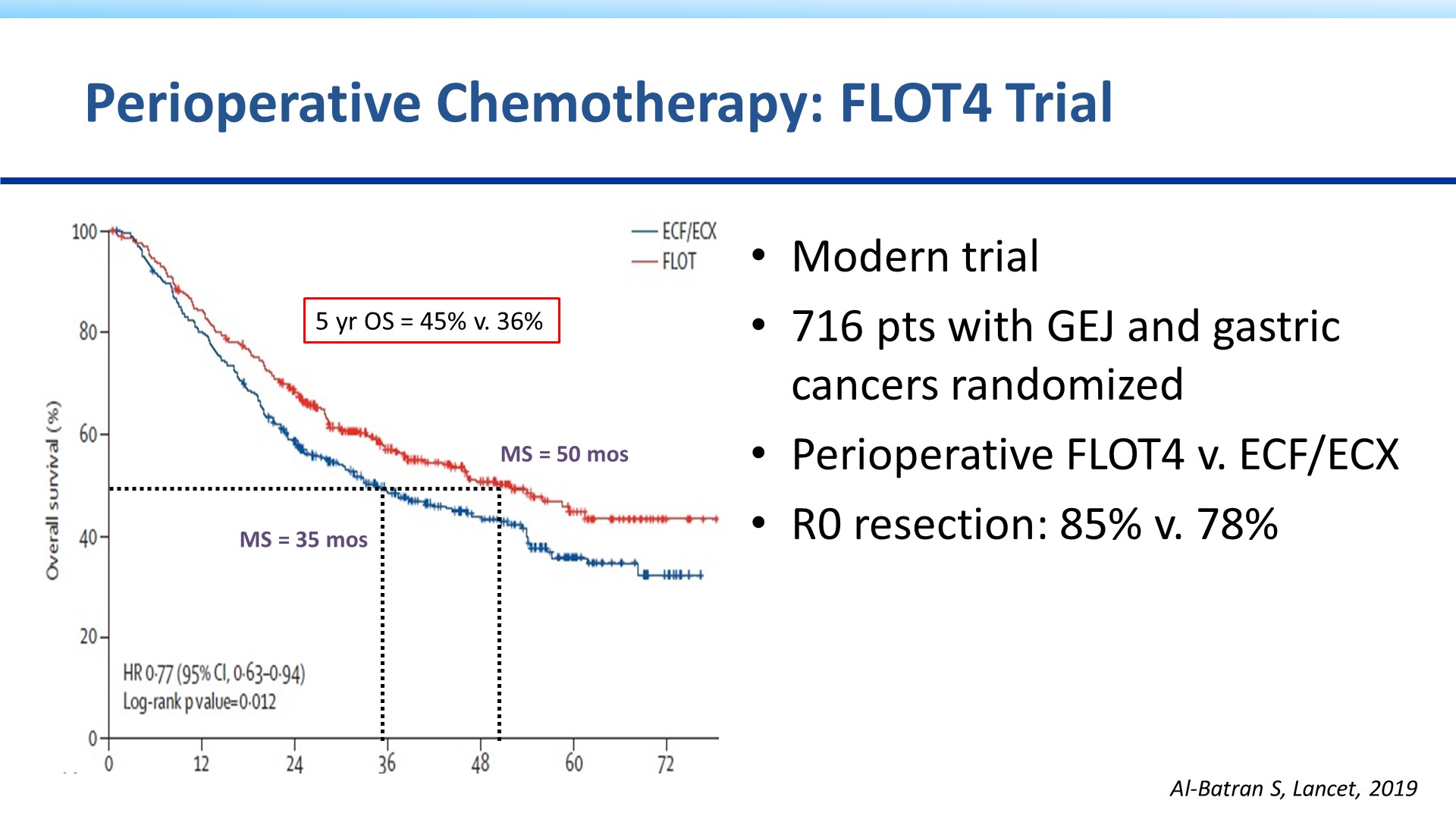 Perioperative Chemotherapy: FLOT4 Trial
Content of this presentation is the property of the author, licensed by ASCO. Permission required for reuse.
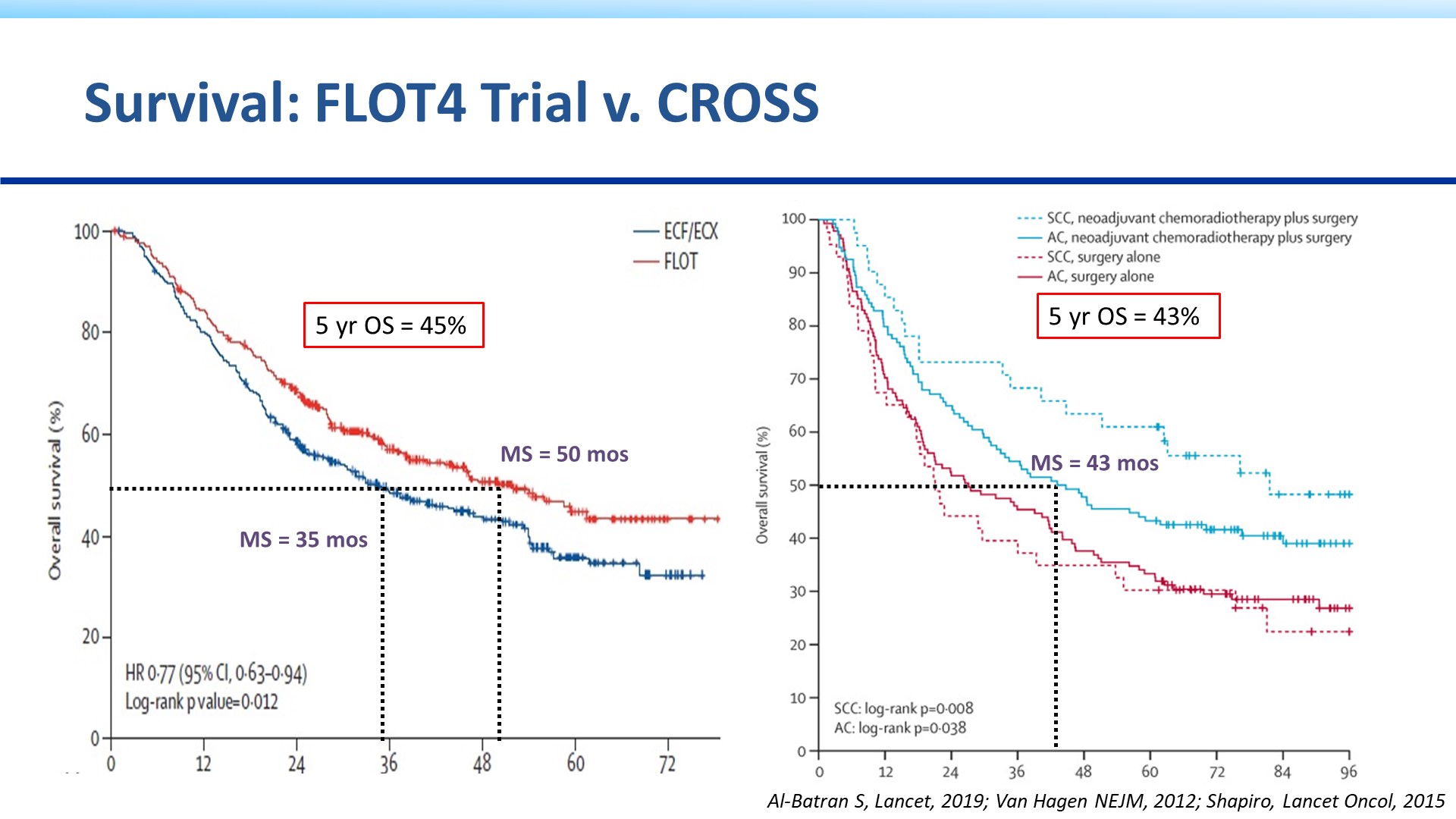 Survival: FLOT4 Trial v. CROSS
Content of this presentation is the property of the author, licensed by ASCO. Permission required for reuse.
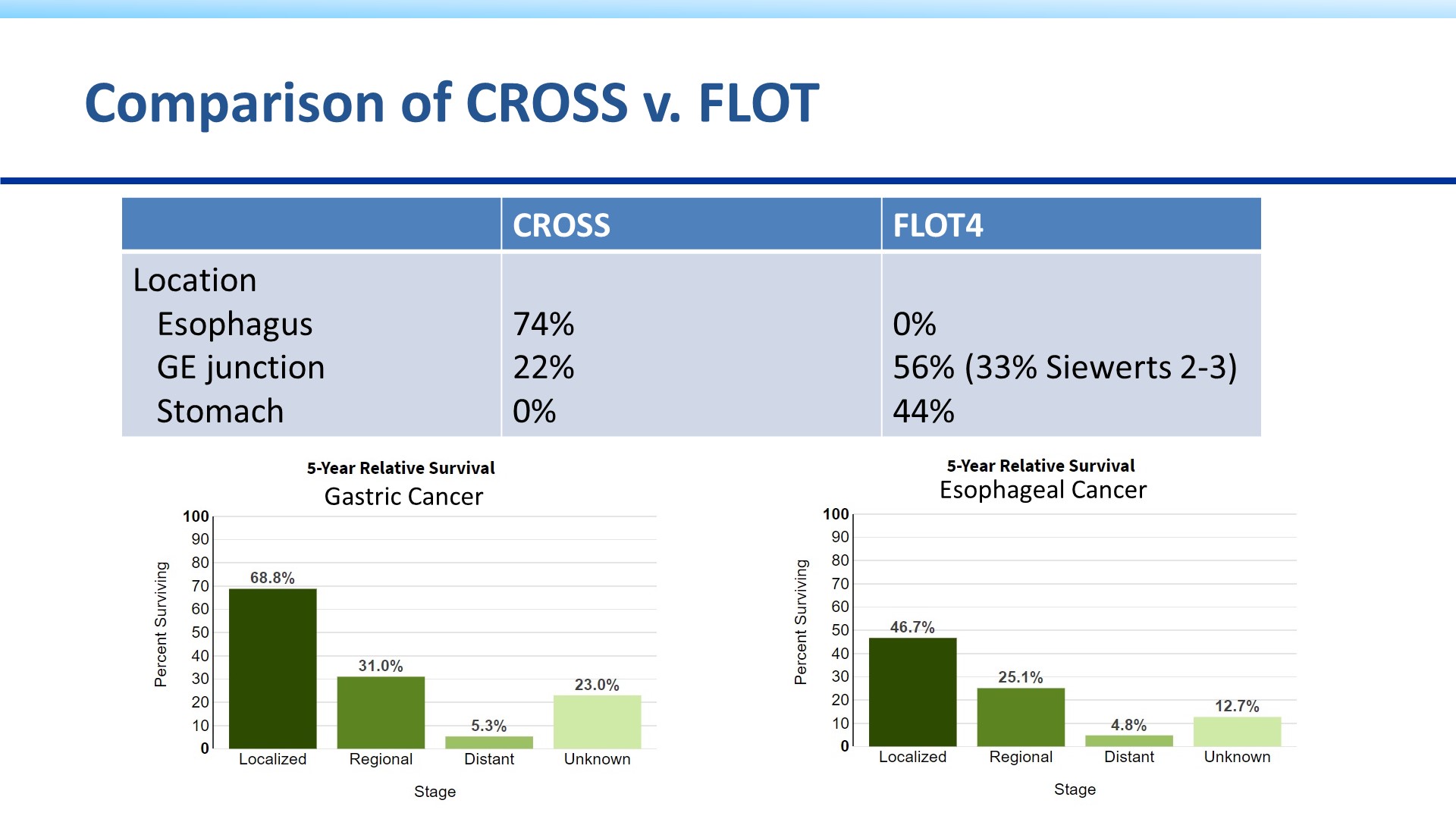 Comparison of CROSS v. FLOT
Content of this presentation is the property of the author, licensed by ASCO. Permission required for reuse.
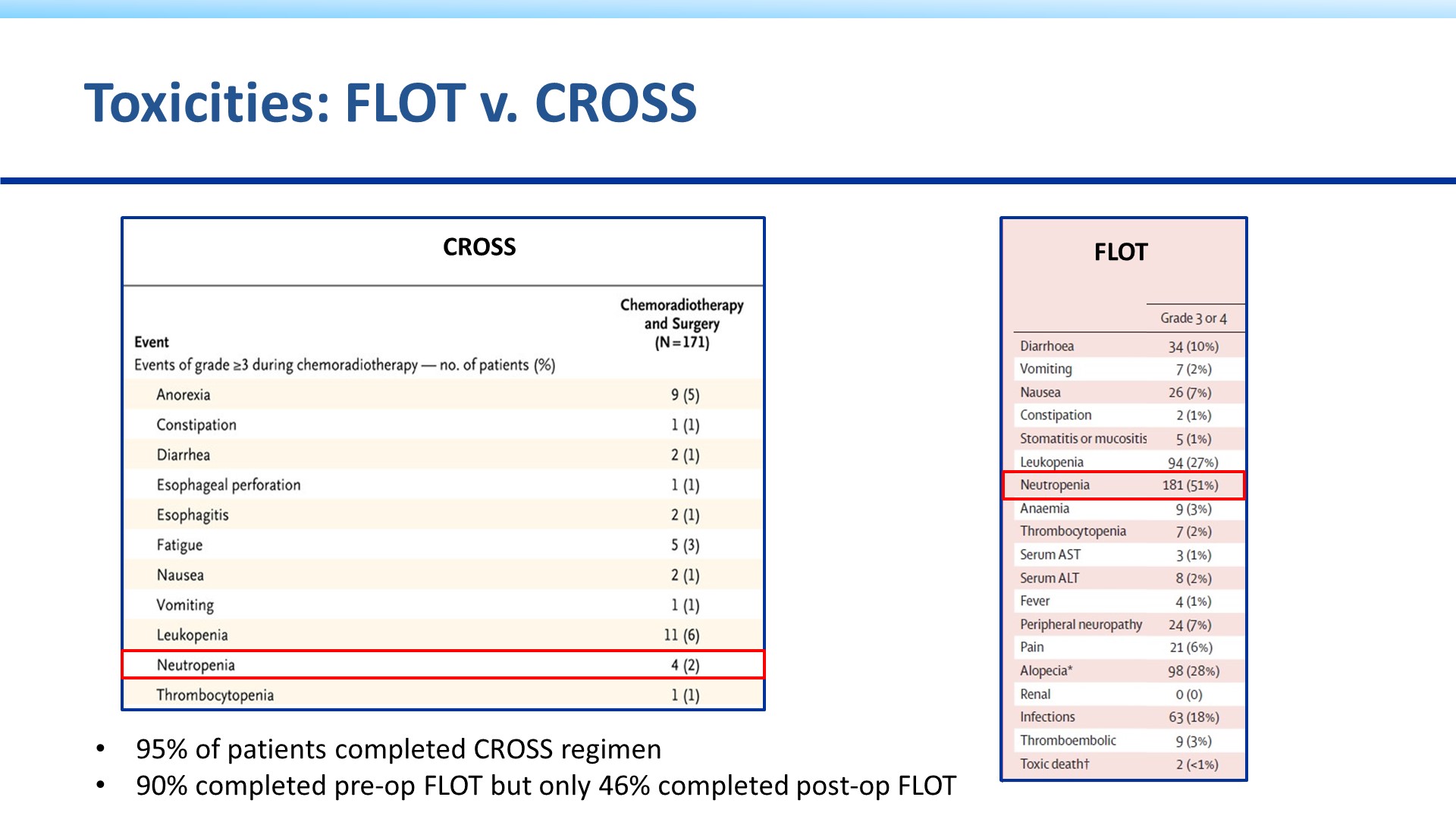 Toxicities: FLOT v. CROSS
Content of this presentation is the property of the author, licensed by ASCO. Permission required for reuse.
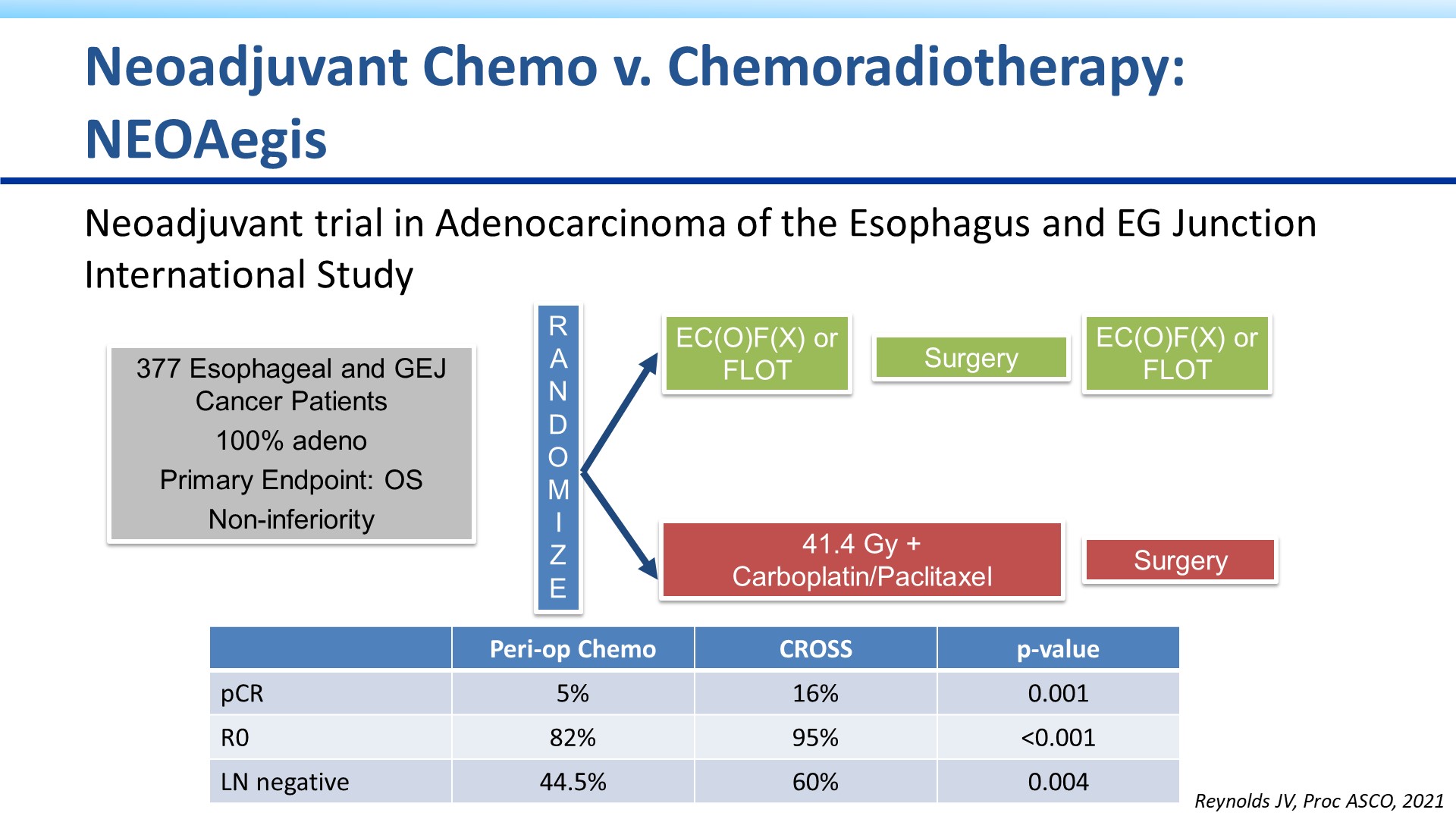 Neoadjuvant Chemo v. Chemoradiotherapy: NEOAegis
Content of this presentation is the property of the author, licensed by ASCO. Permission required for reuse.
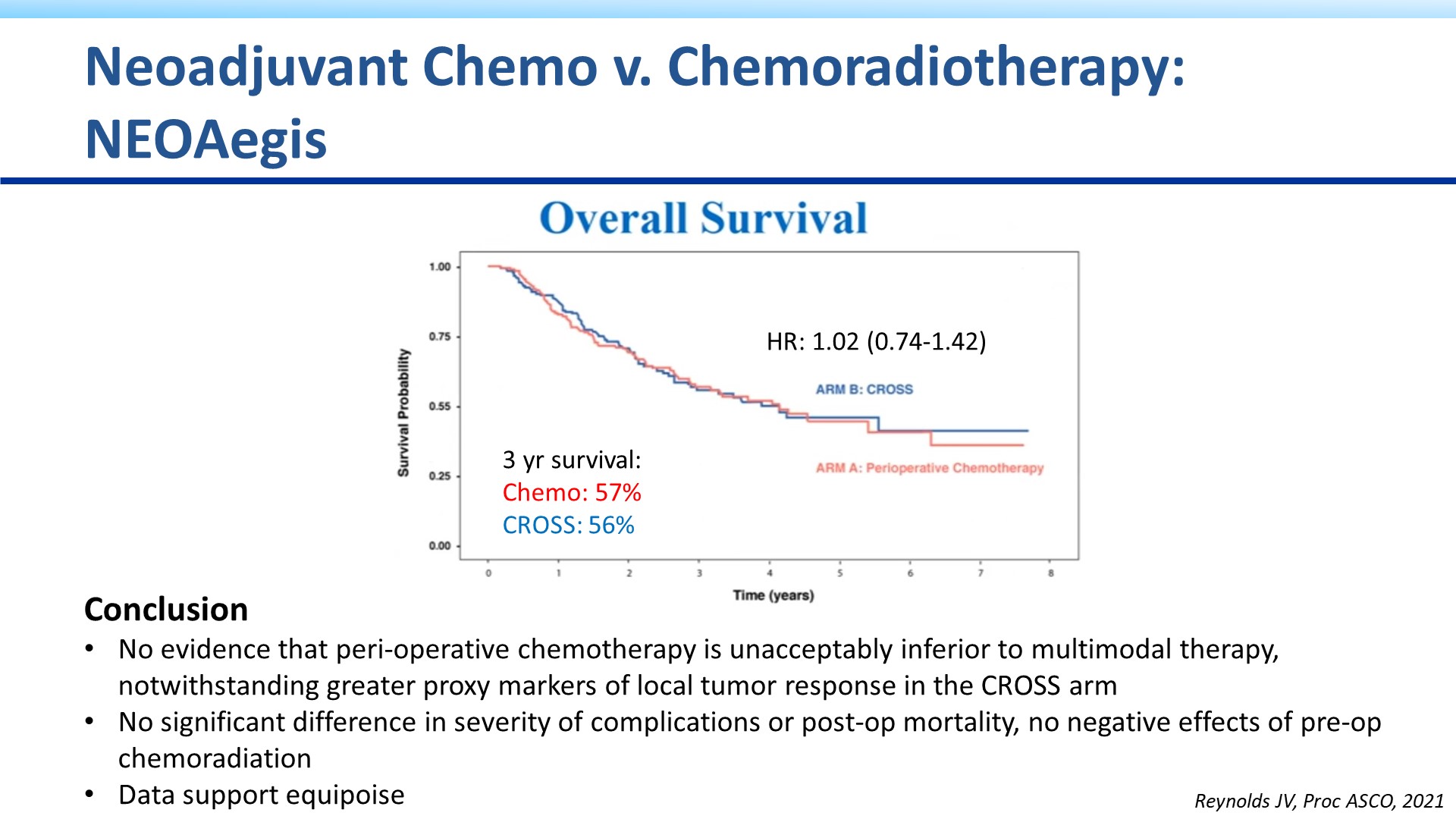 Neoadjuvant Chemo v. Chemoradiotherapy: NEOAegis
Content of this presentation is the property of the author, licensed by ASCO. Permission required for reuse.
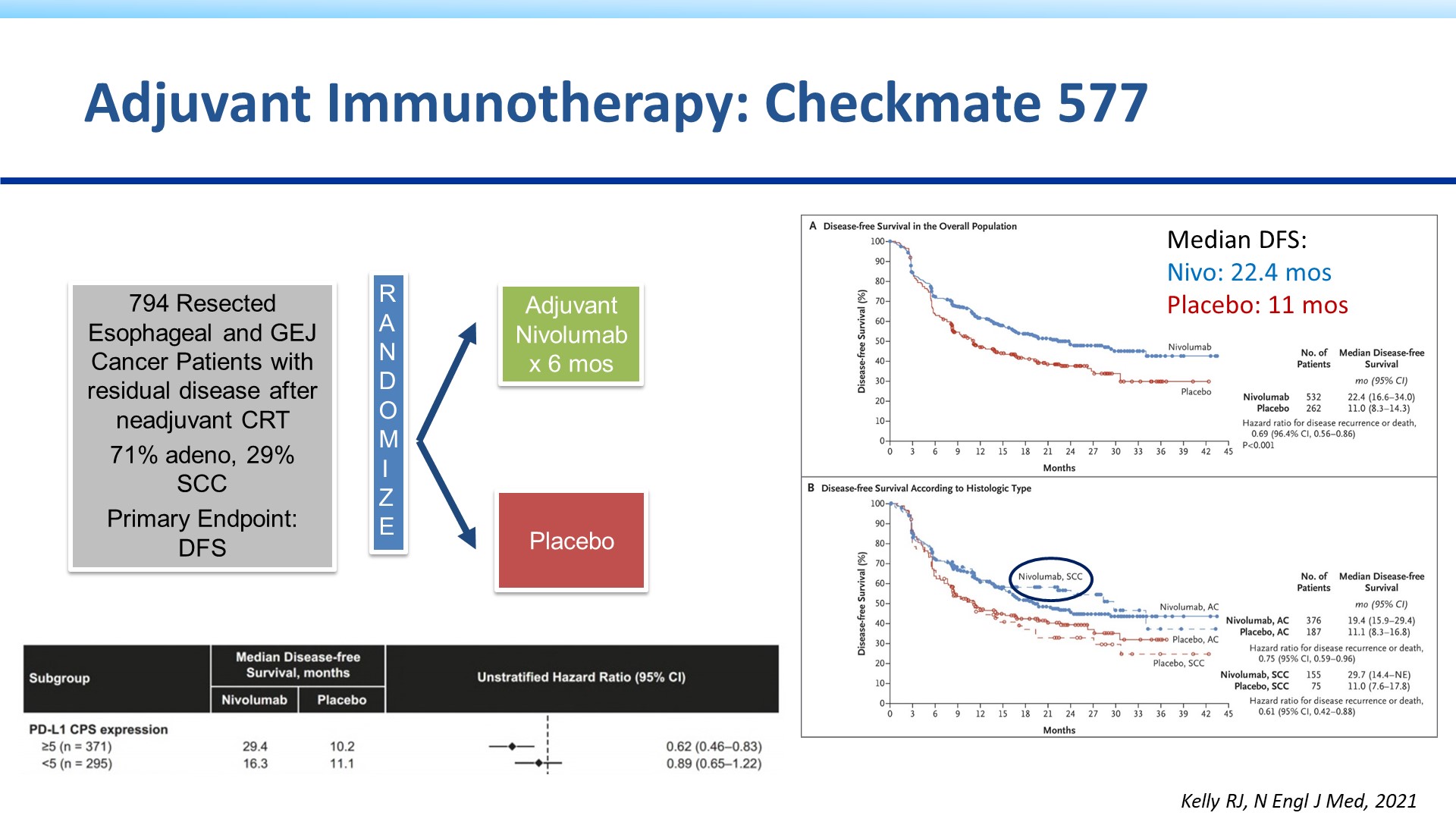 Adjuvant Immunotherapy: Checkmate 577
Content of this presentation is the property of the author, licensed by ASCO. Permission required for reuse.
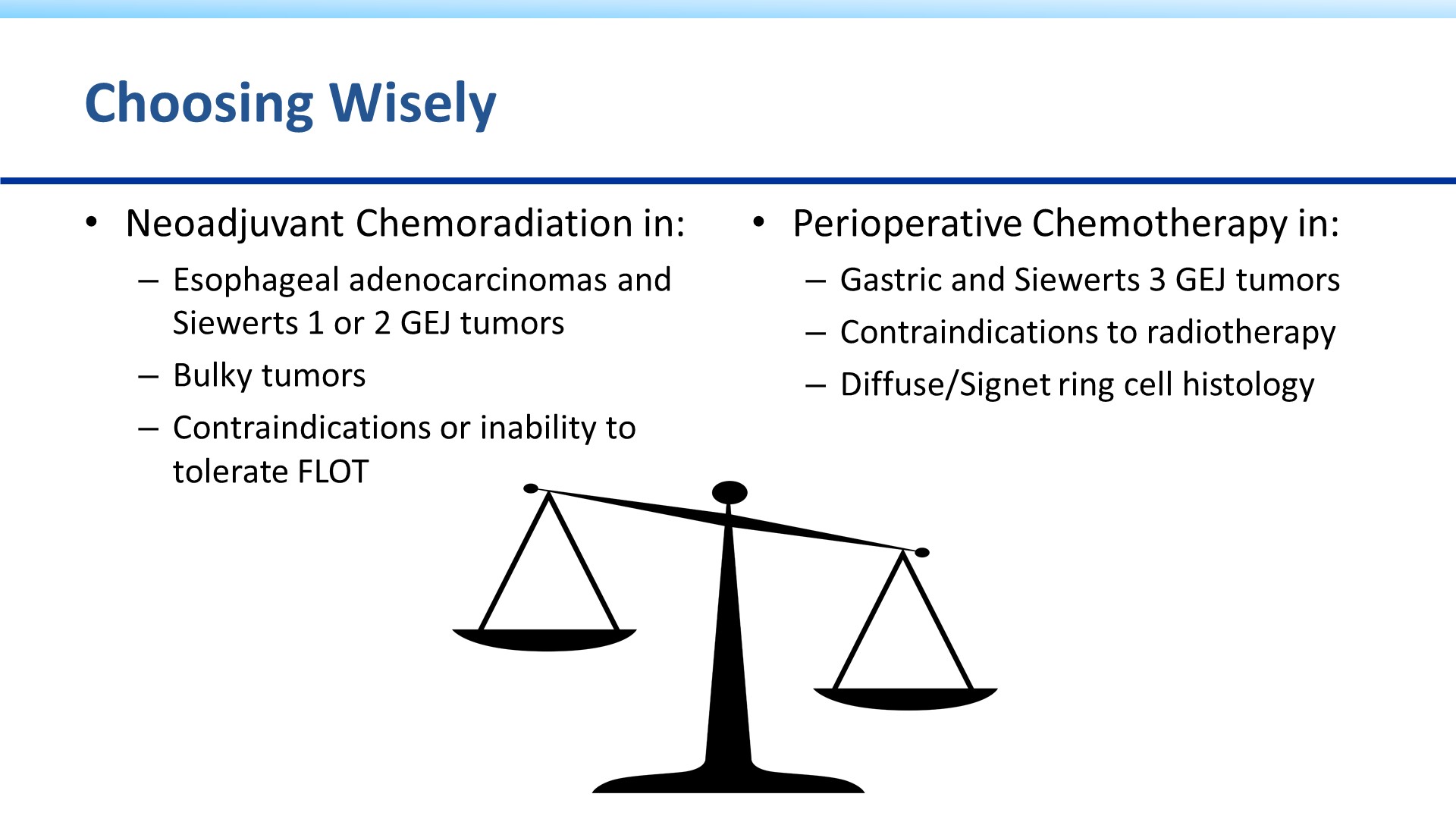 Choosing Wisely
Content of this presentation is the property of the author, licensed by ASCO. Permission required for reuse.
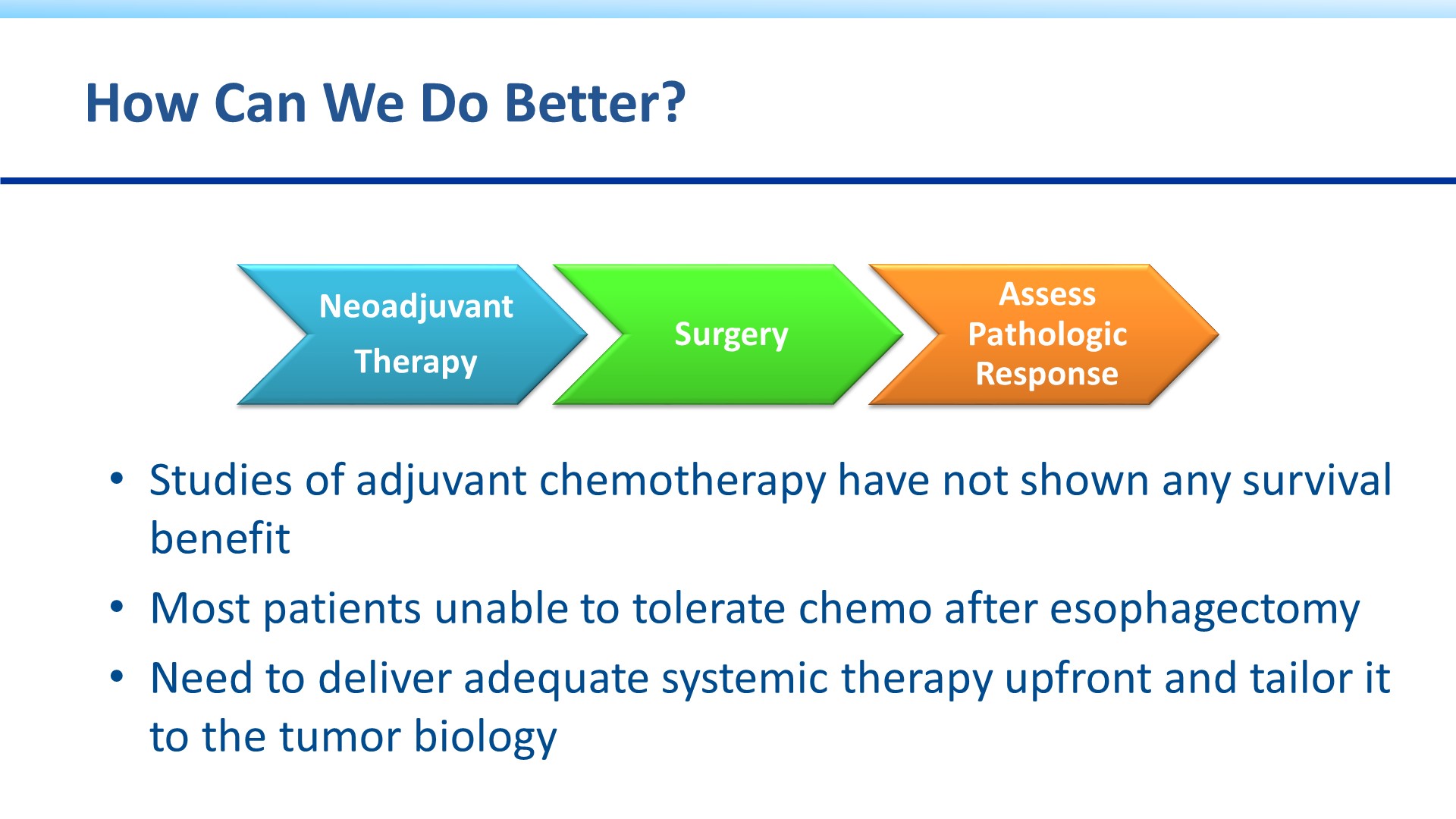 How Can We Do Better?
Content of this presentation is the property of the author, licensed by ASCO. Permission required for reuse.
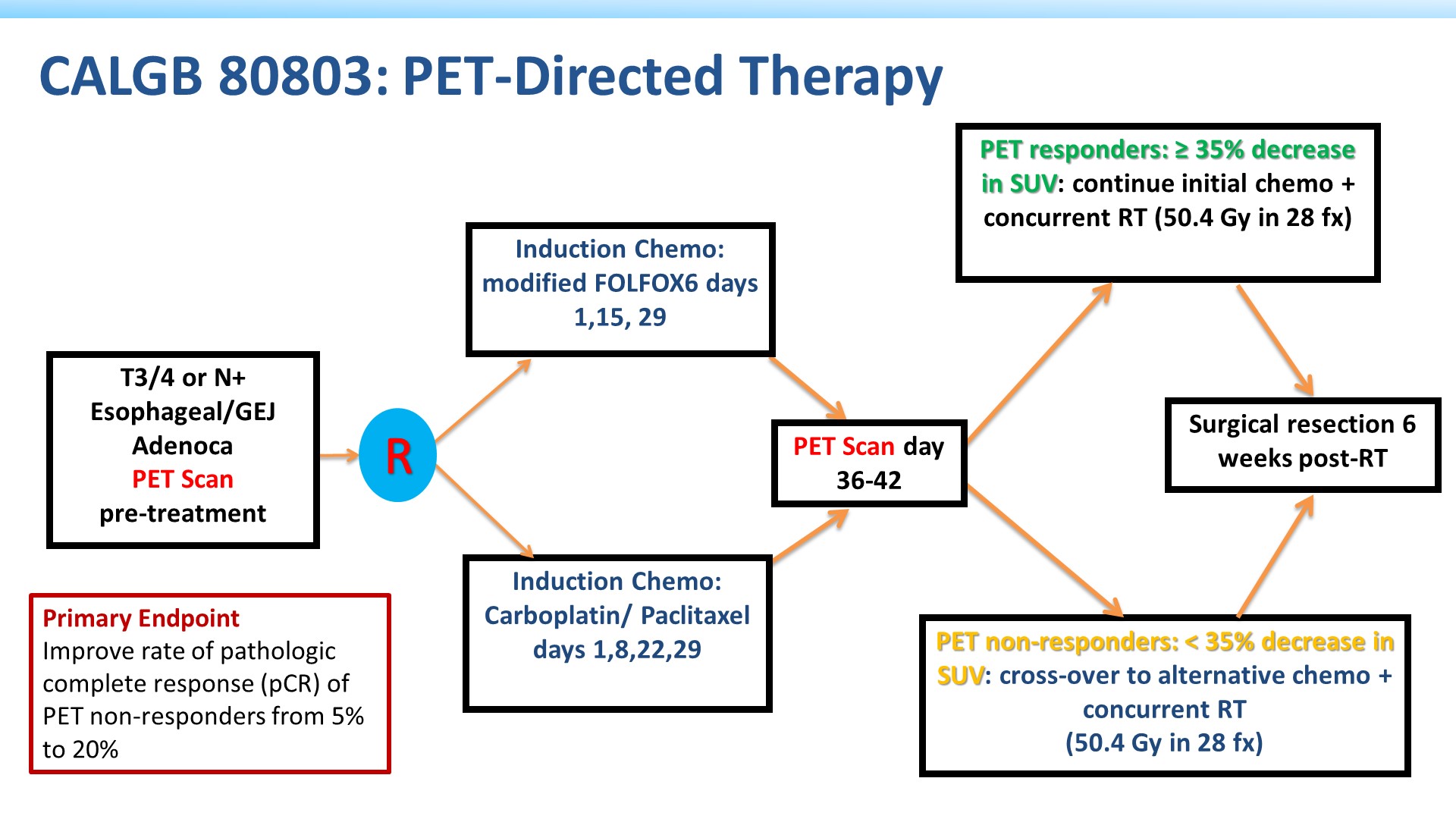 CALGB 80803: PET-Directed Therapy
Content of this presentation is the property of the author, licensed by ASCO. Permission required for reuse.
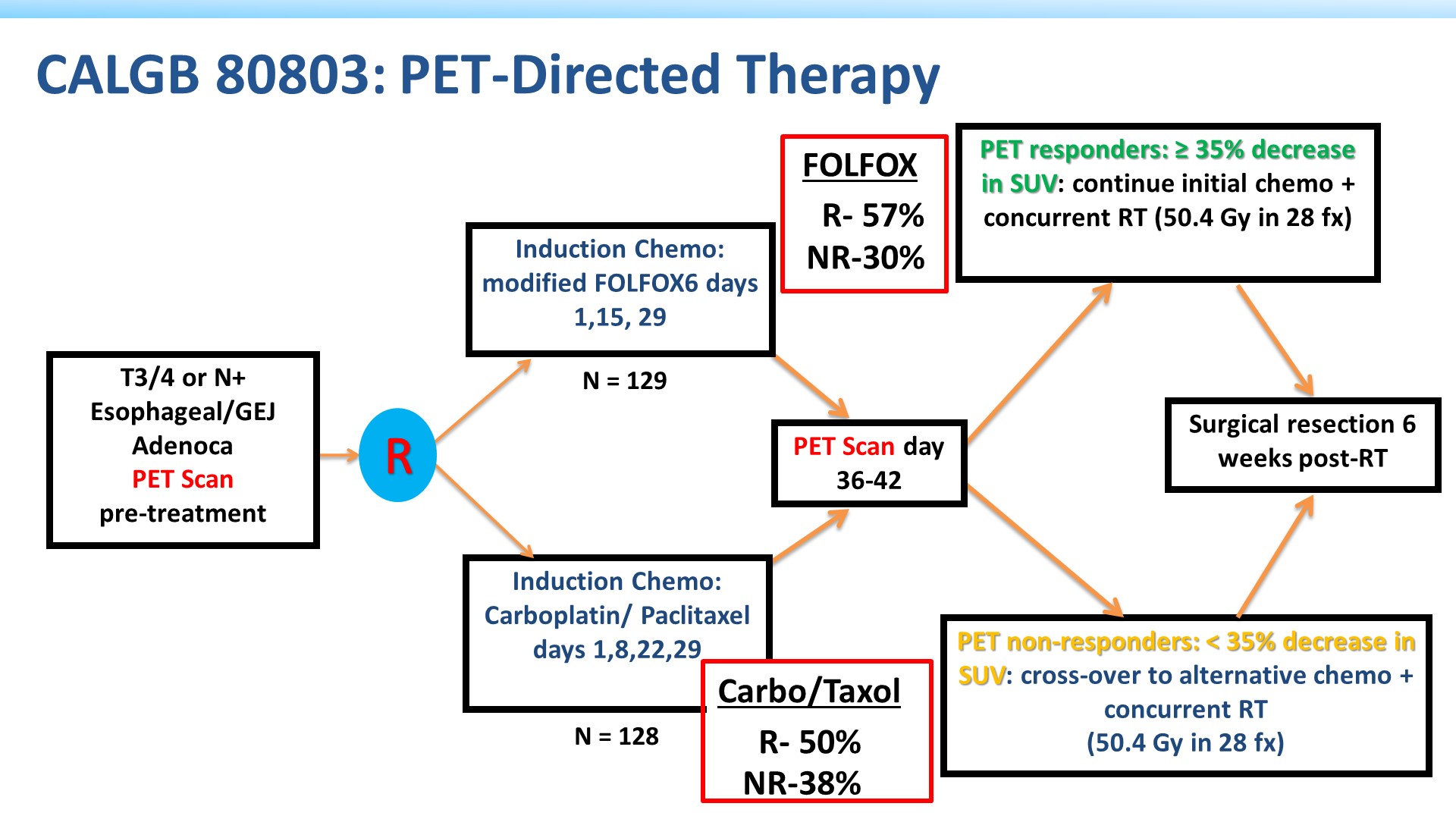 CALGB 80803: PET-Directed Therapy
Content of this presentation is the property of the author, licensed by ASCO. Permission required for reuse.
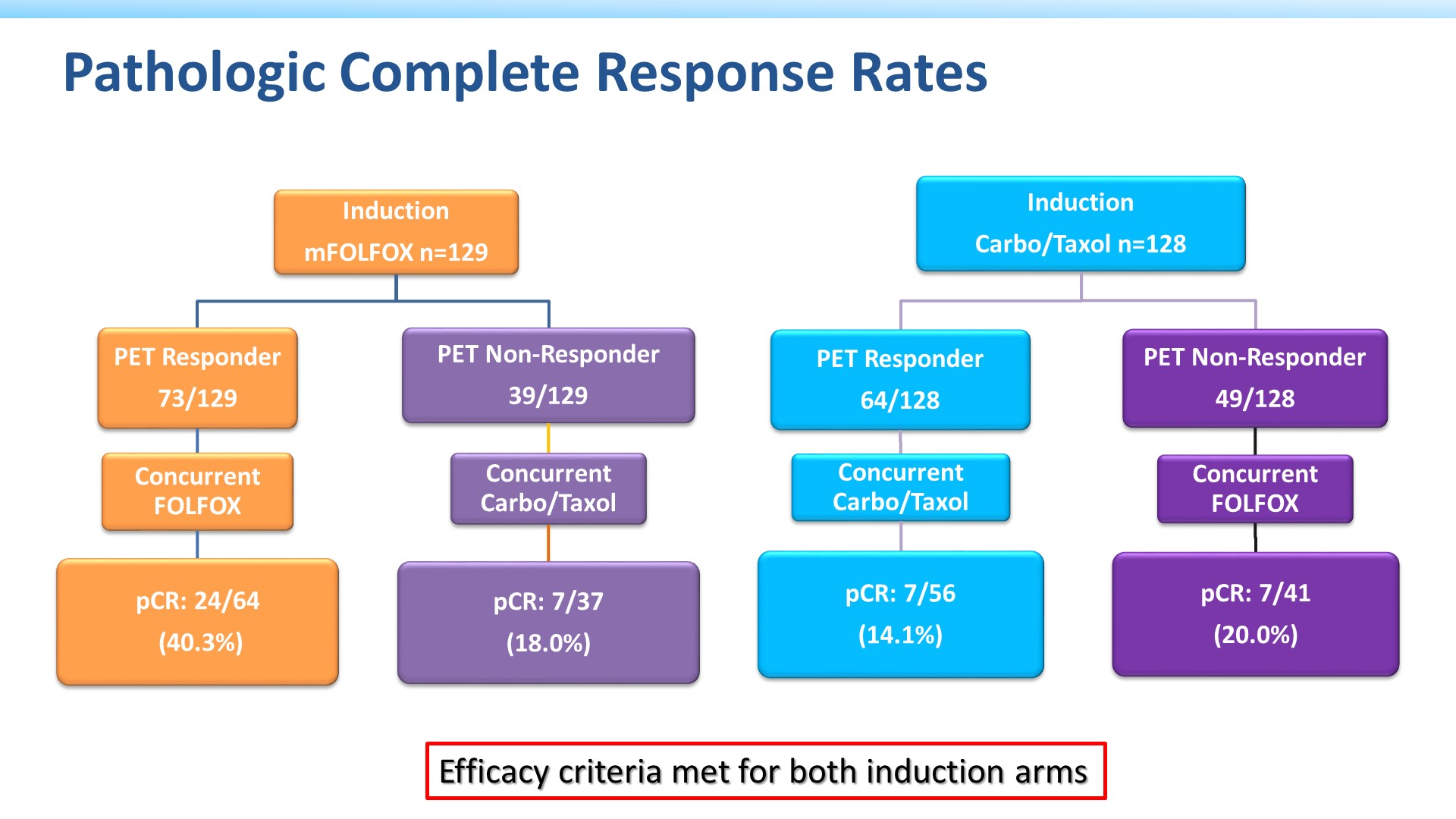 Pathologic Complete Response Rates
Content of this presentation is the property of the author, licensed by ASCO. Permission required for reuse.
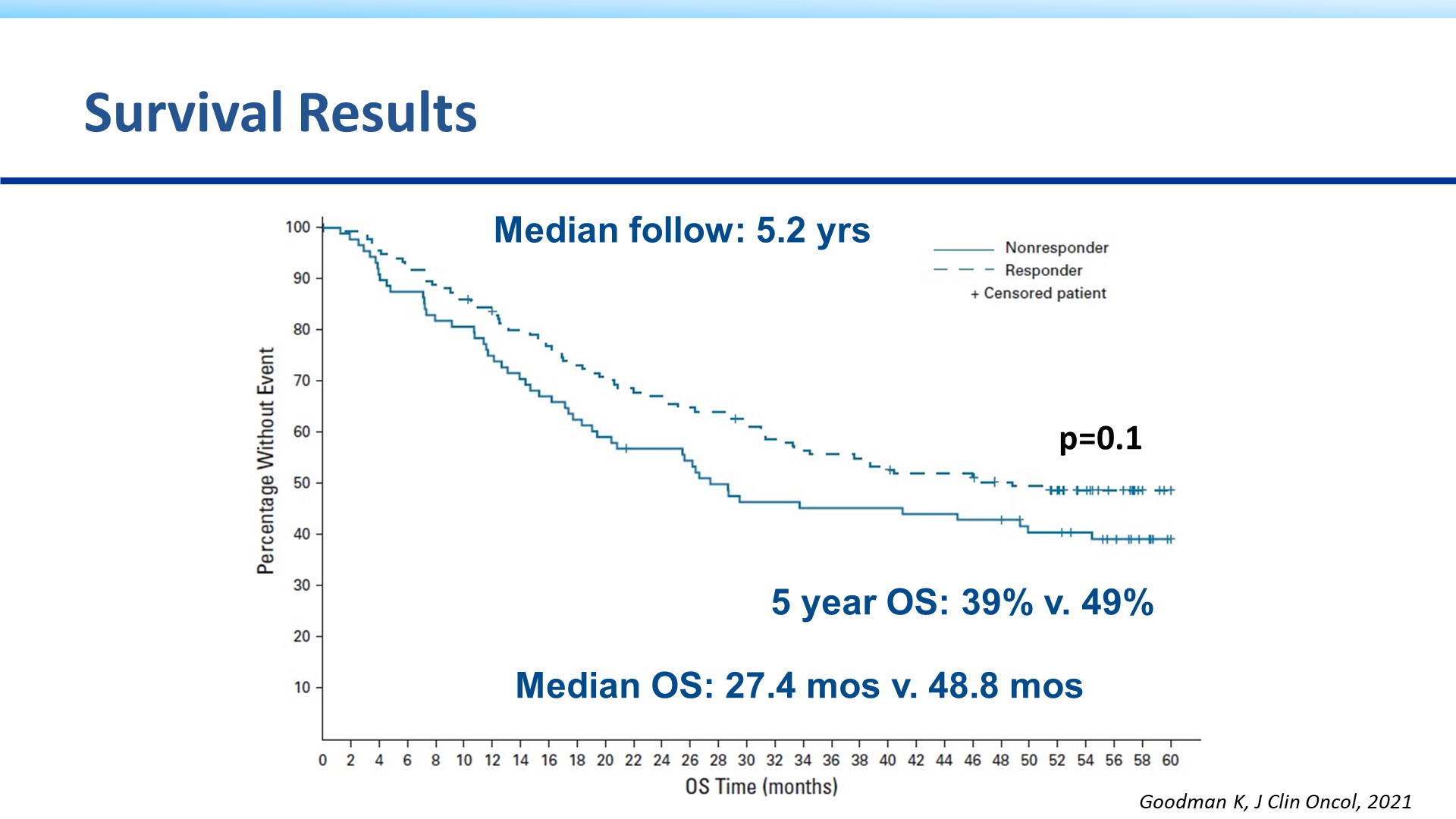 Survival Results
Content of this presentation is the property of the author, licensed by ASCO. Permission required for reuse.
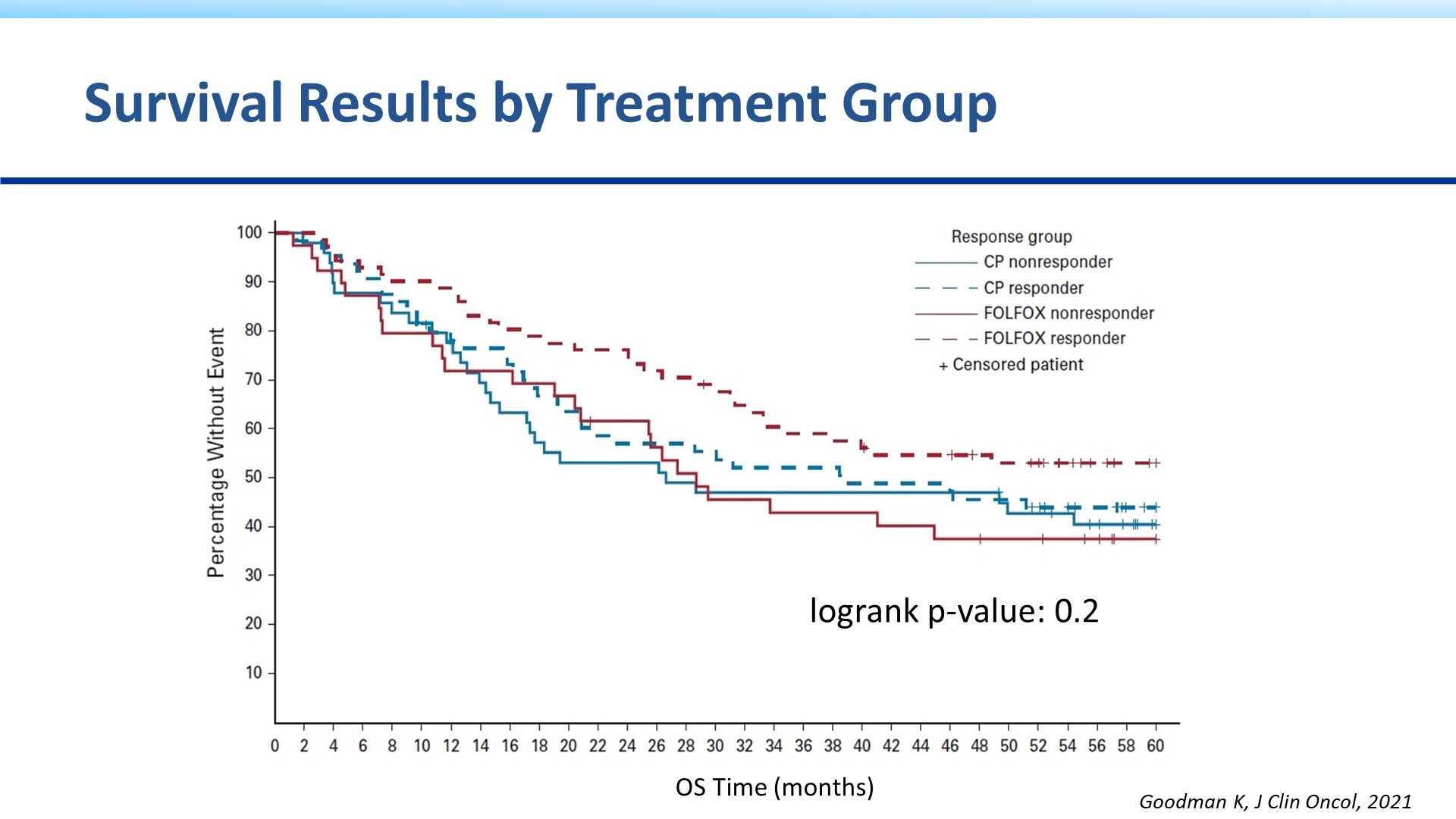 Survival Results by Treatment Group
Content of this presentation is the property of the author, licensed by ASCO. Permission required for reuse.
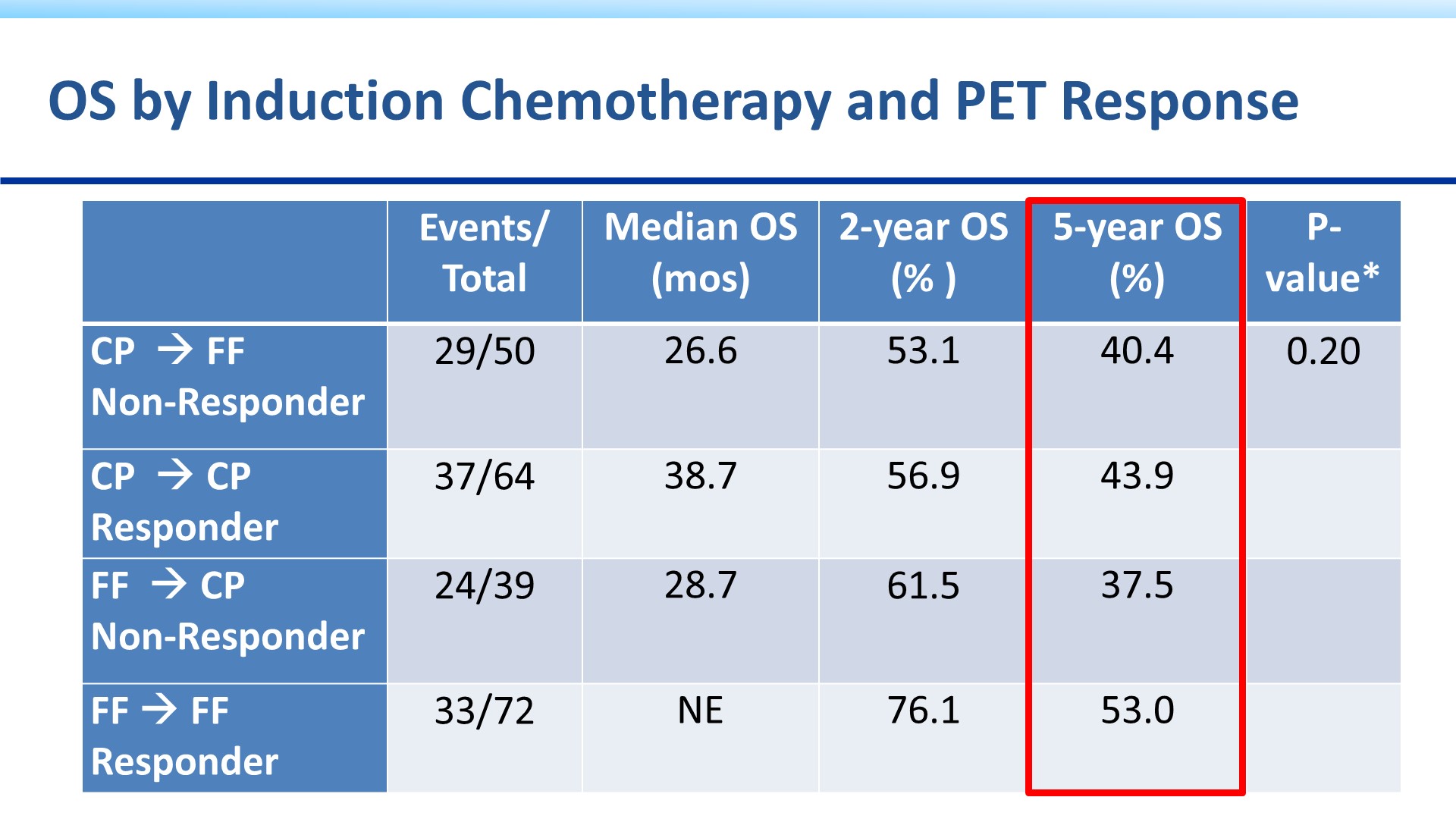 OS by Induction Chemotherapy and PET Response
Content of this presentation is the property of the author, licensed by ASCO. Permission required for reuse.
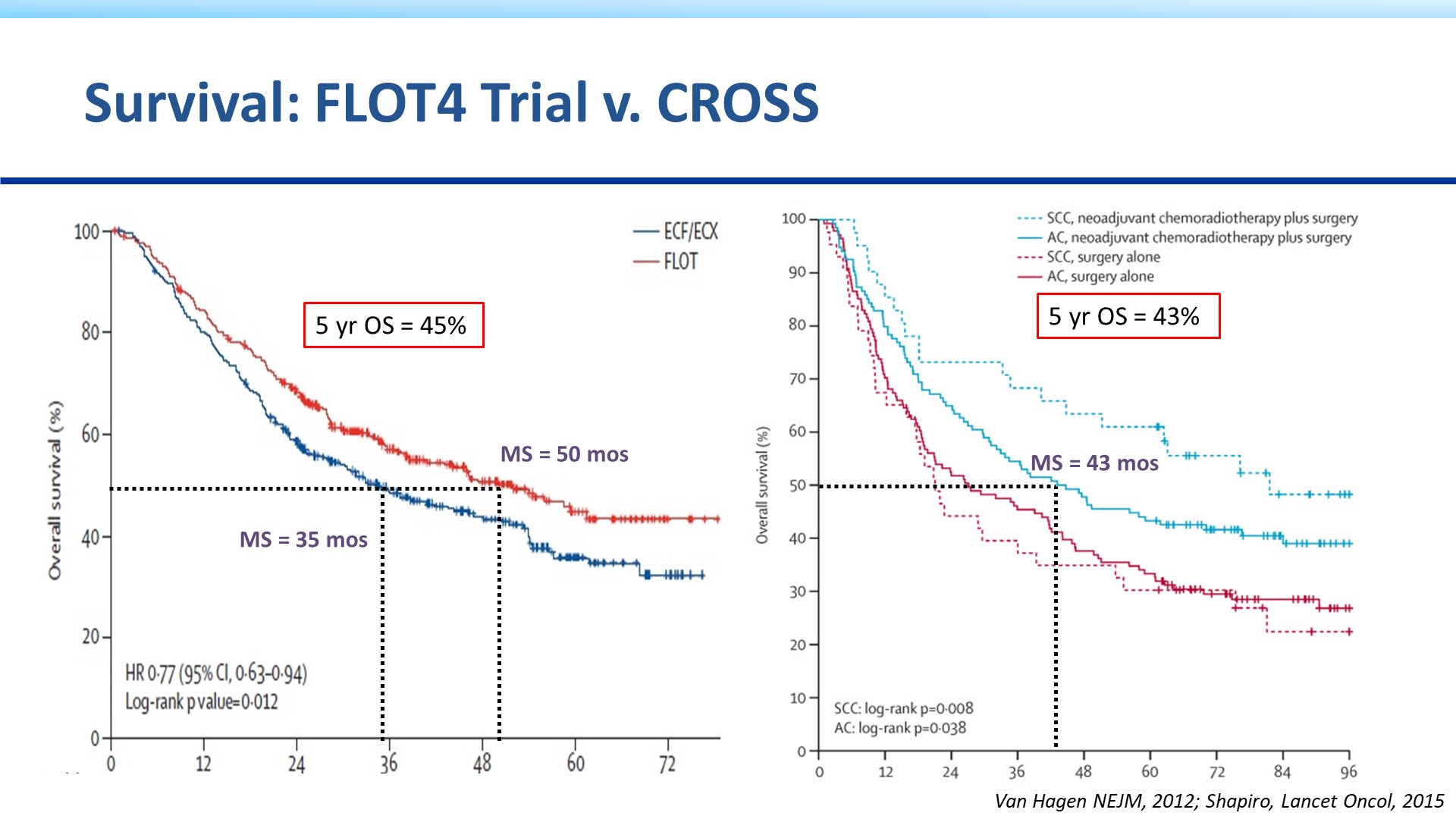 Survival: FLOT4 Trial v. CROSS
Content of this presentation is the property of the author, licensed by ASCO. Permission required for reuse.
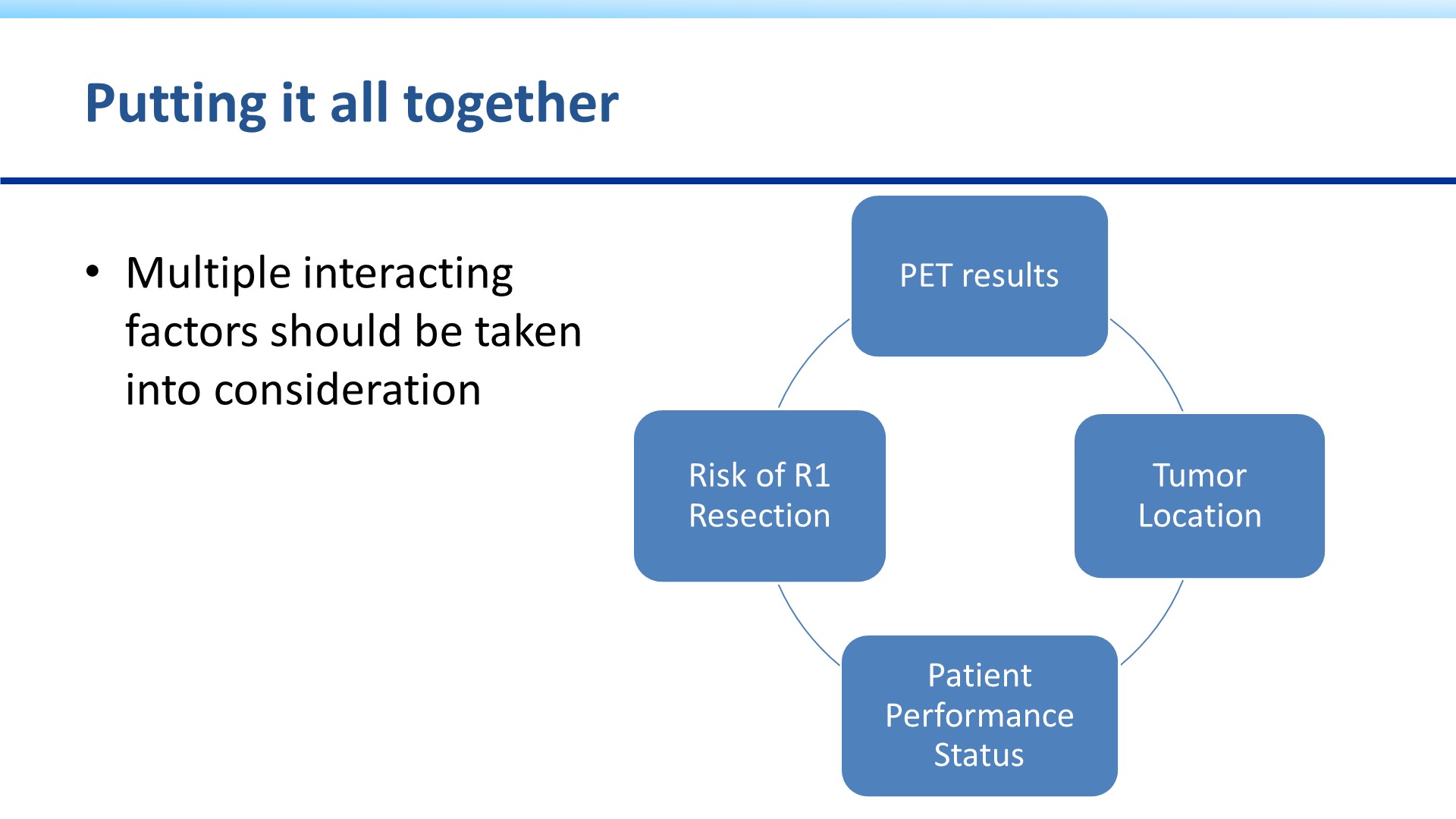 Putting it all together
Content of this presentation is the property of the author, licensed by ASCO. Permission required for reuse.
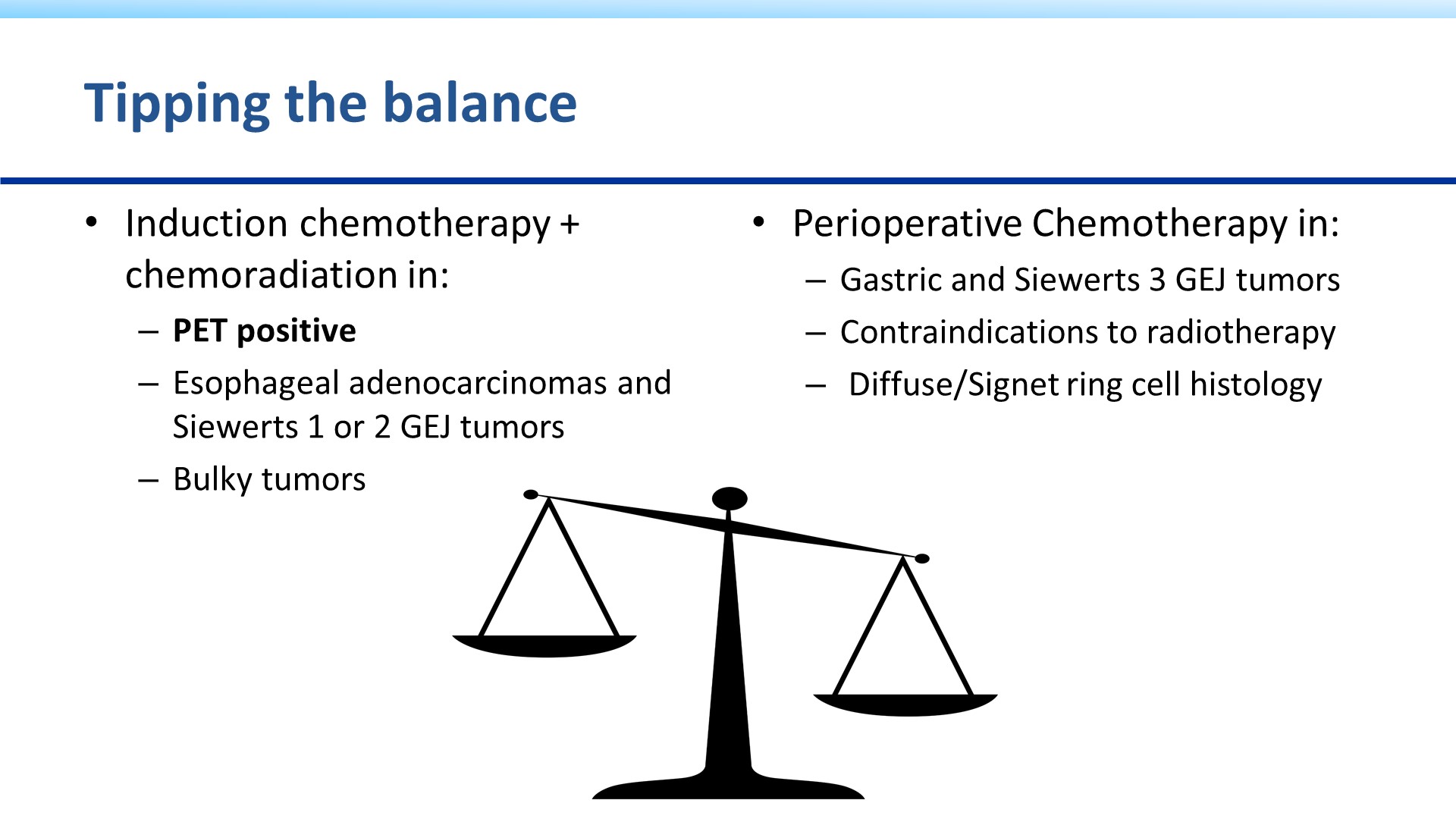 Tipping the balance
Content of this presentation is the property of the author, licensed by ASCO. Permission required for reuse.
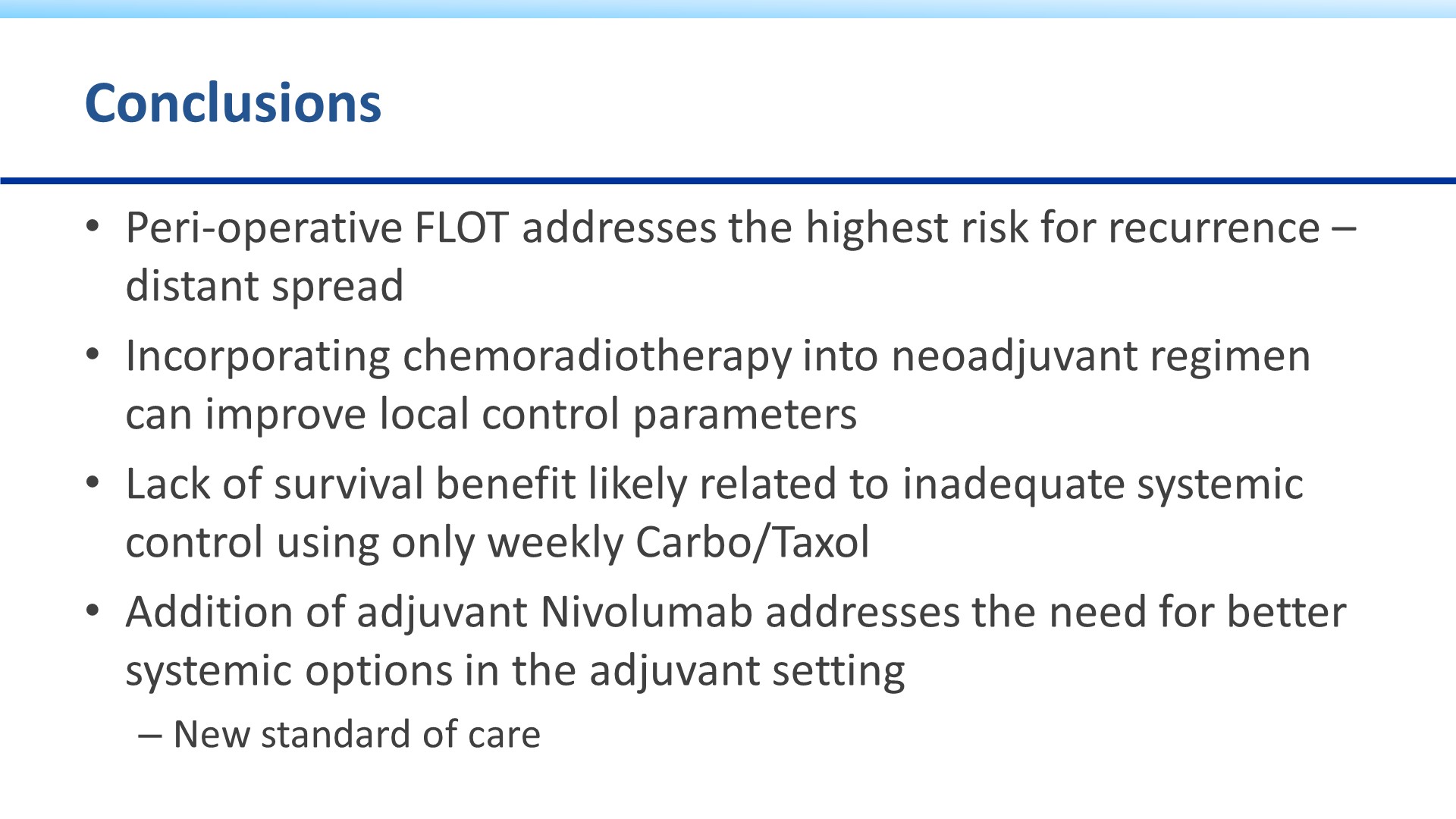 Conclusions
Content of this presentation is the property of the author, licensed by ASCO. Permission required for reuse.
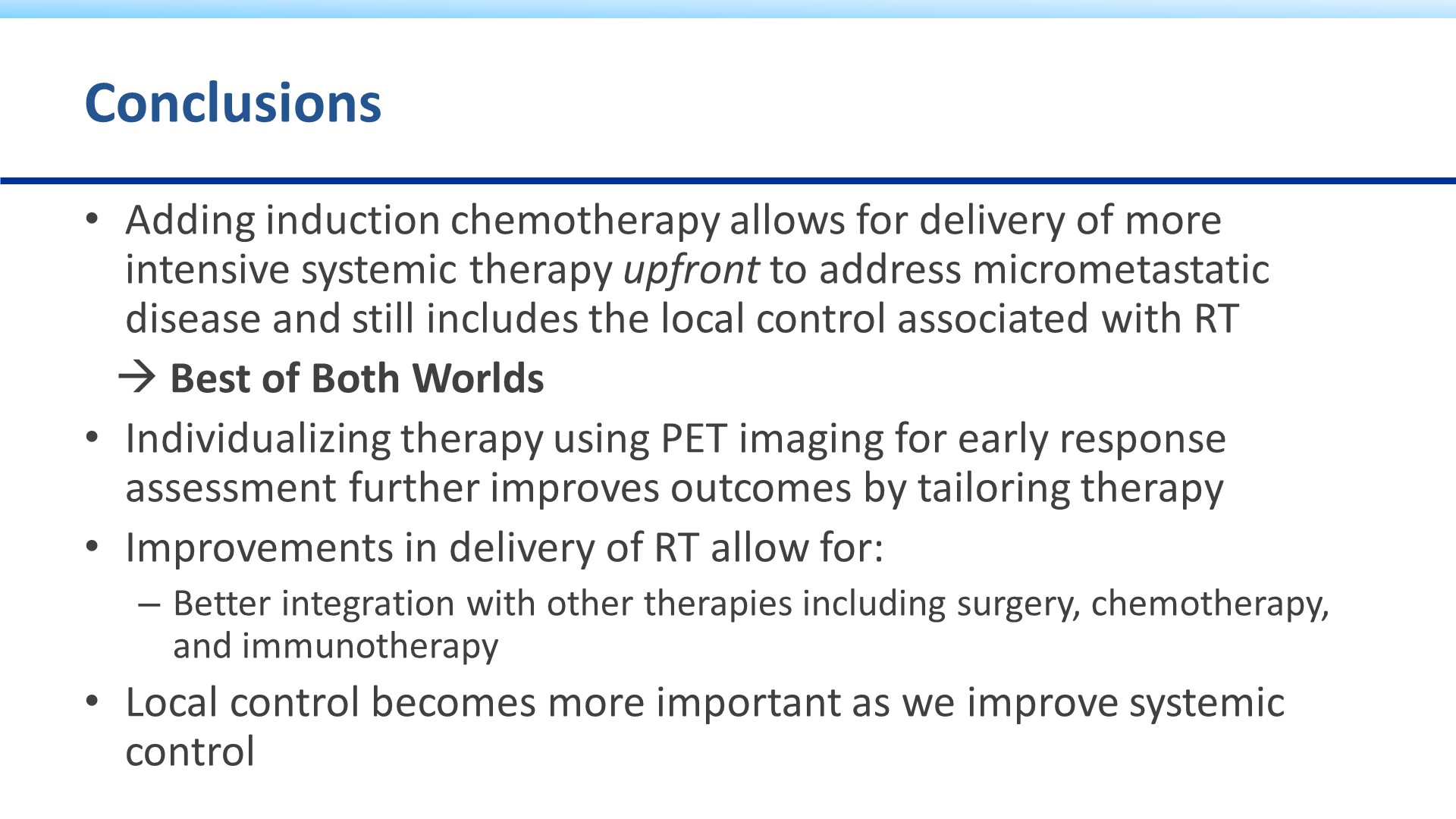 Conclusions
Content of this presentation is the property of the author, licensed by ASCO. Permission required for reuse.
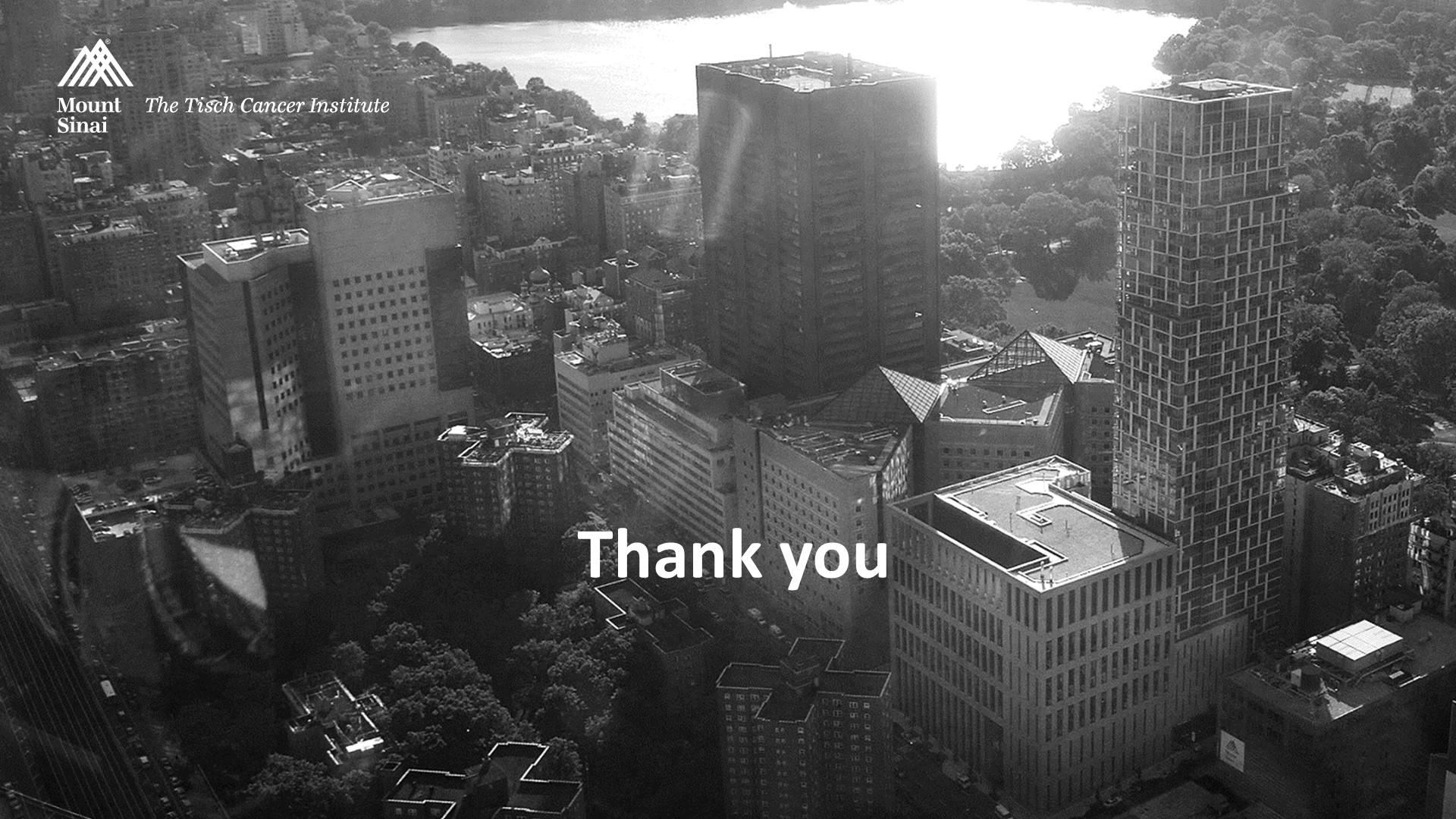 Thank you
Content of this presentation is the property of the author, licensed by ASCO. Permission required for reuse.